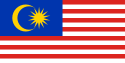 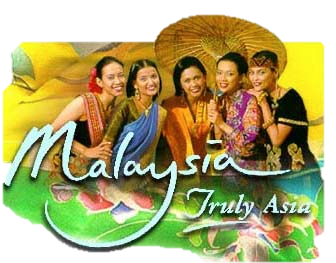 Malaysia
Region: Southeast Asia

Area total: 329,847 km2 

Coast line: South China Sea

Capital: Kuala Lumpur
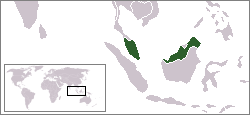 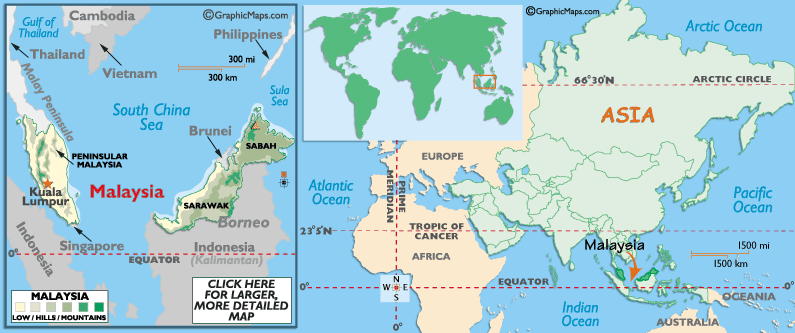 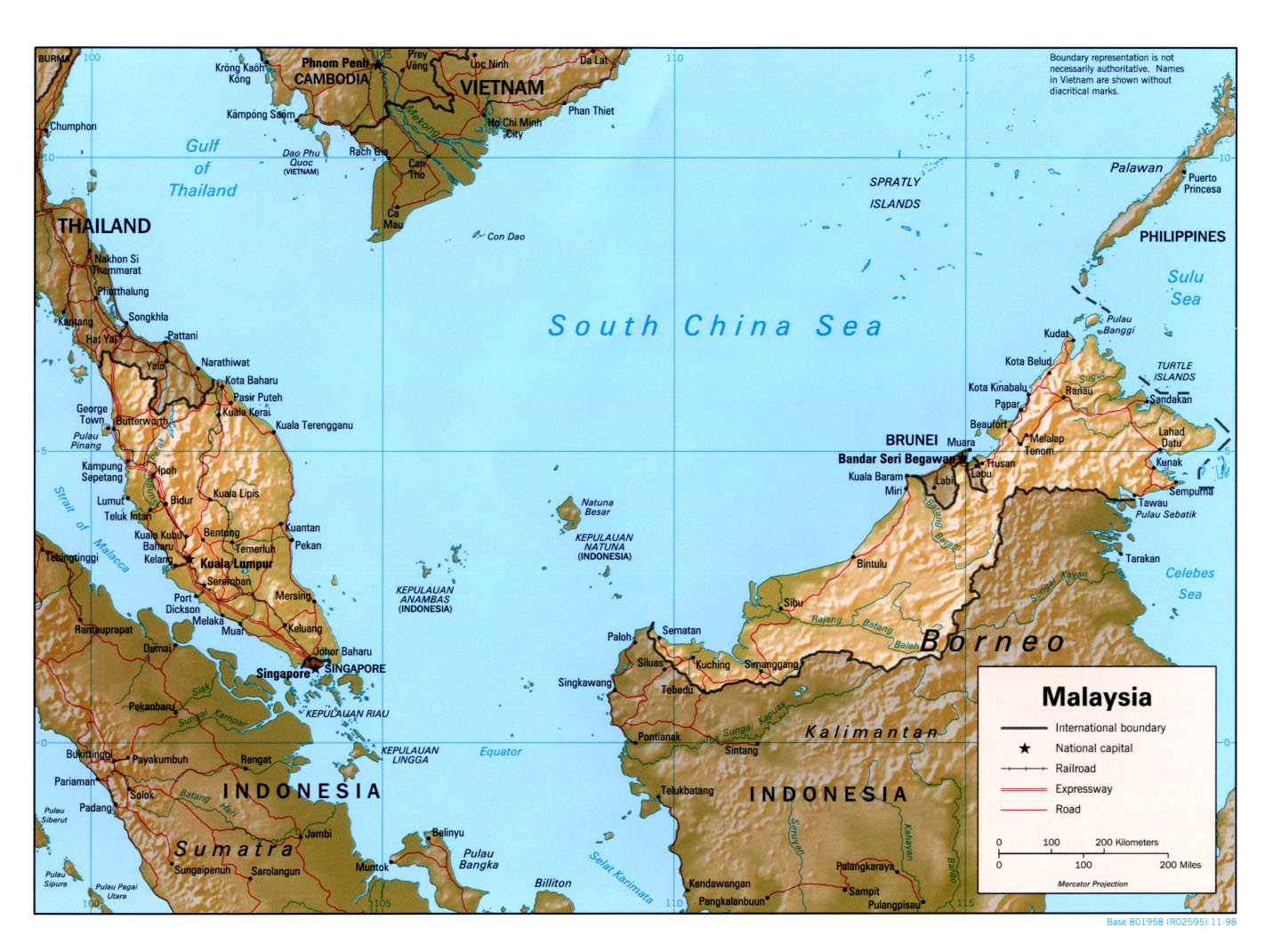 Population Density
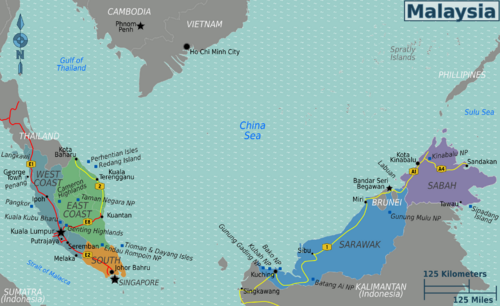 Peninsular Malaysia
West Coast: The more developed side of Peninsular Malaysia, with the states of Kedah, Malacca, Negeri Sembilan, Penang, Perak, Perlis and Selangor, as well as two Federal Territories; Malaysia's capital city Kuala Lumpur and the new administrative centre of Putrajaya, all located within this region. Majority of the chinese population live on the West side.
East Coast: More traditional and Muslim, the islands here are glittering tropical jewels. Made up of the states of Kelantan, Pahang and Terengganu.
South: Comprising just one state, Johor, two coastlines, and endless palm oil plantations.
East Malaysia
Some 800km to the east is East Malaysia (Malaysia Timur), which occupies the northern third of the island of Borneo, shared with Indonesia and tiny Brunei. Partly covered in impenetrable jungle where headhunters roam (on GSM networks if nothing else), East Malaysia is rich in natural resources but very much Malaysia's hinterland for industry and tourism. 
Sabah: Superb scuba diving in Sipadan island plus muck diving at Mabul, , nature reserves, the federal enclave of Labuan, and mighty Mount Kinabalu.
Sarawak: Jungles, national parks, and traditional longhouses..
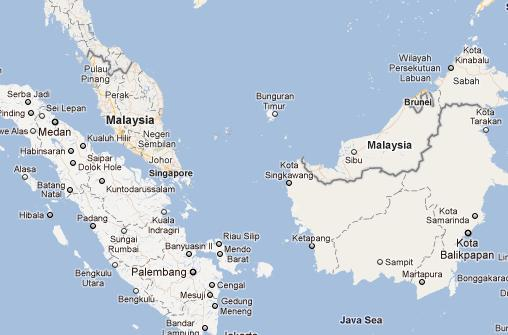 Cities
Kuala Lumpur — the multi-cultural capital, home of the Petronas Towers
George Town — the cultural and cuisine capital of Penang
Ipoh — capital of Perak with historic colonial old town
Johor Bahru — capital of Johor, and gateway to Singapore
Kuantan - capital of Pahang, and commercial centre of the east coast
Kota Kinabalu — capital of Sabah
Kuching — capital of Sarawak
Malacca (Melaka) — the historical city of Malaysia with colonial-style architecture
Miri — resort city of Sarawak and gateway to UNESCO World Heritage Site Gunung Mulu National Park
Kuala Lumpur
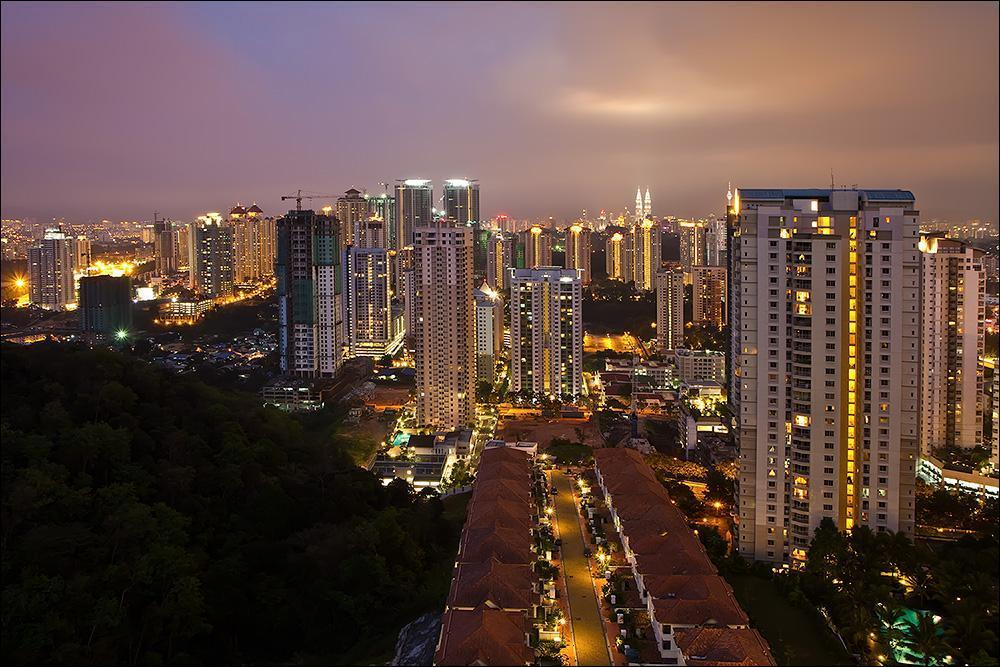 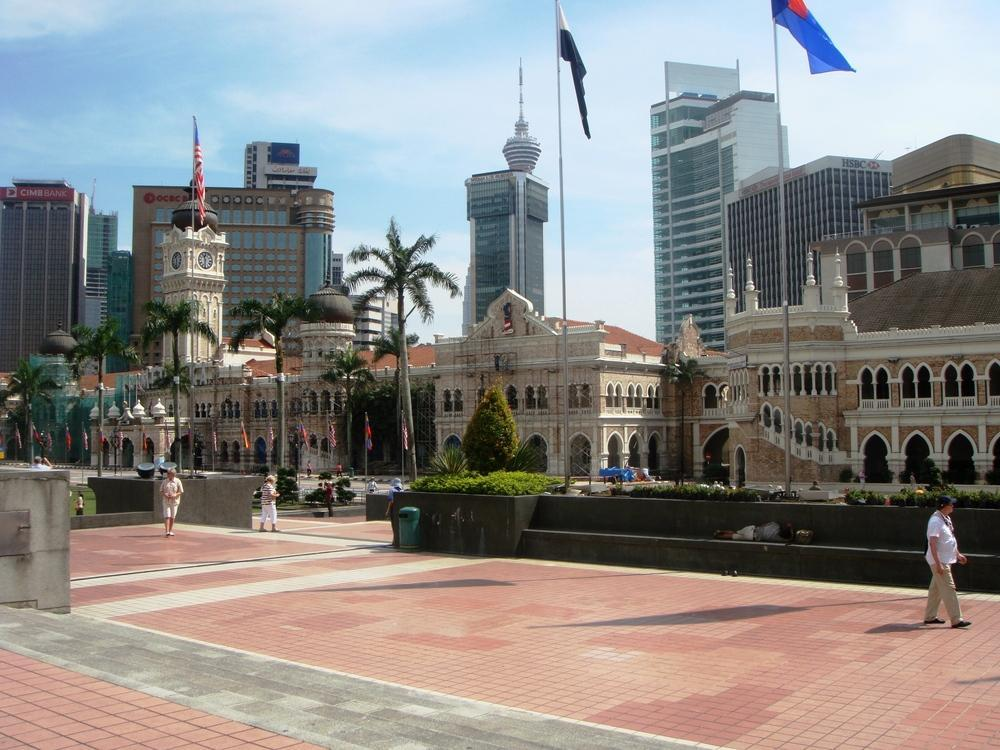 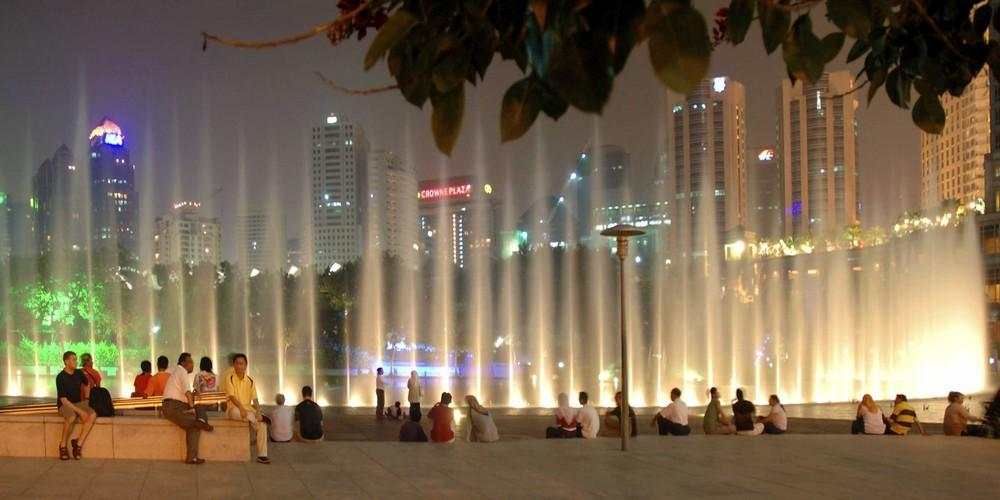 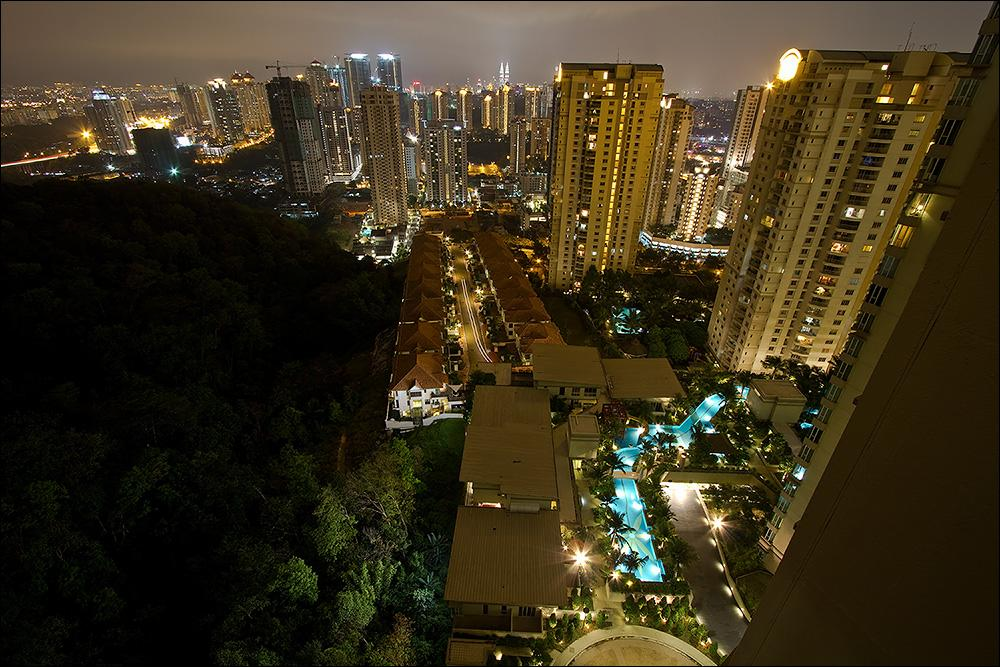 Independence Square
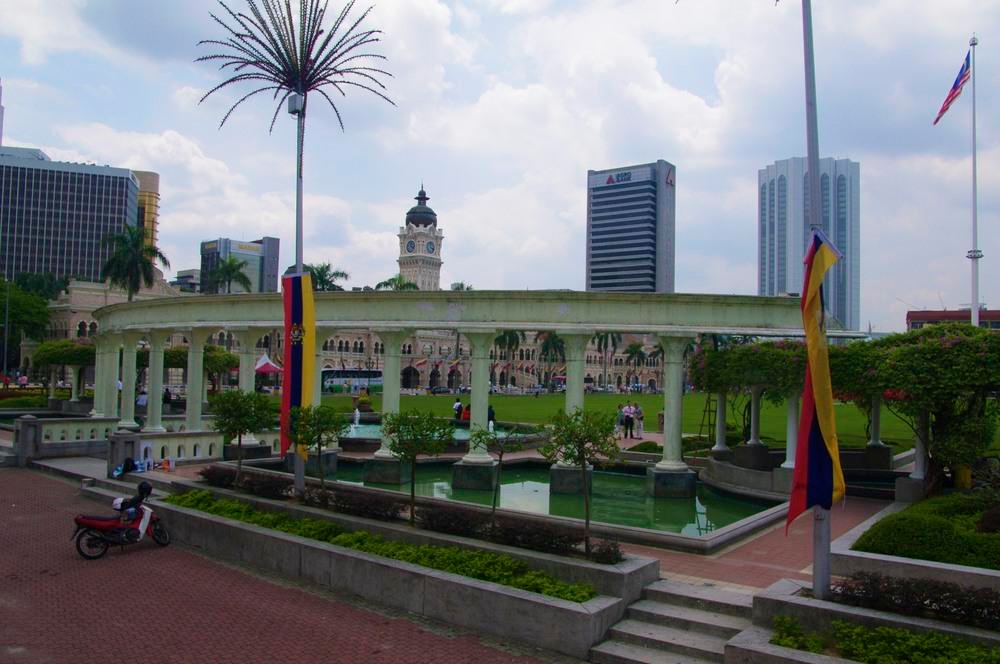 Petronas Towers – tallest buildings in the world for a short while
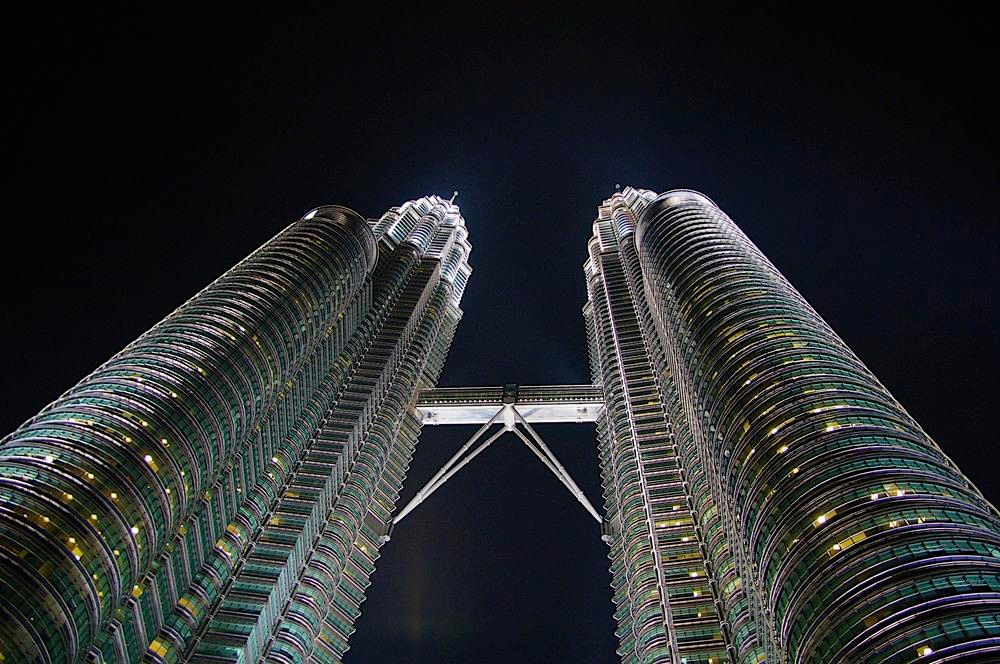 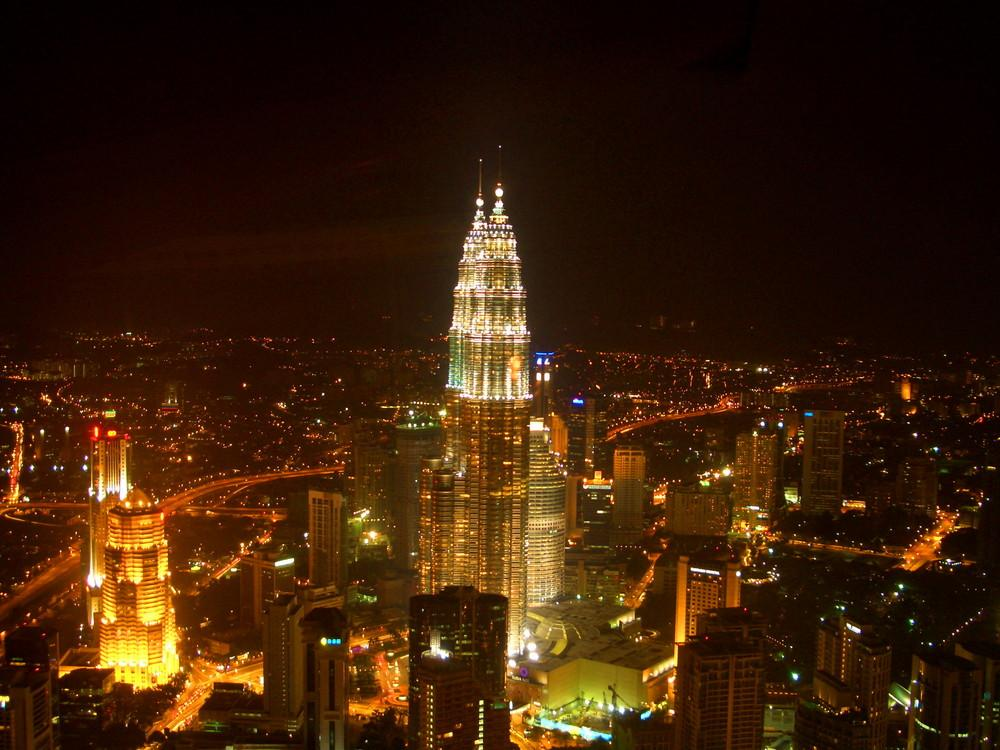 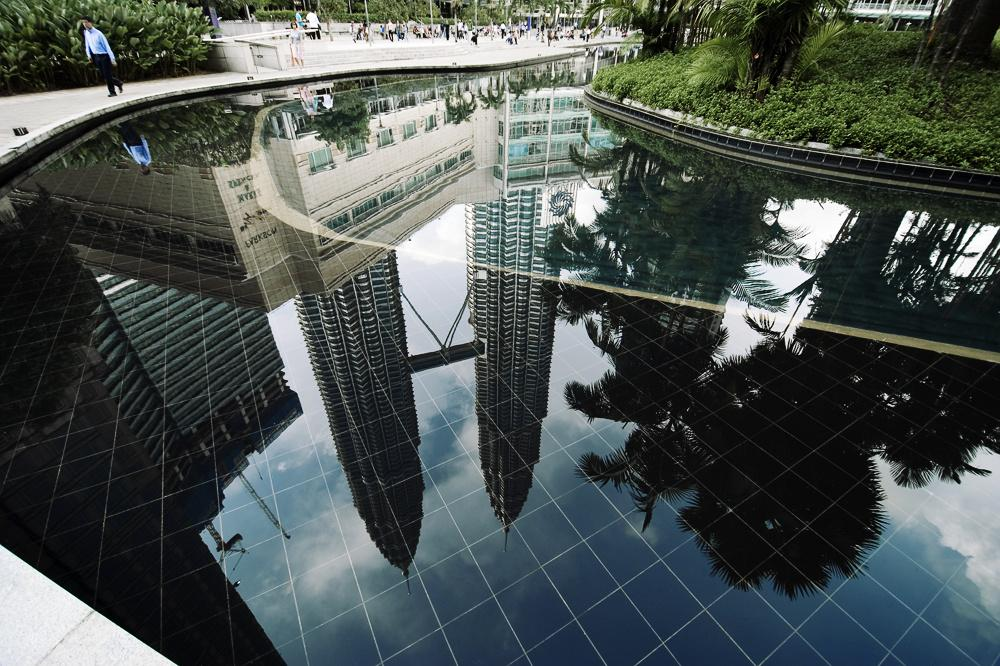 Eye of  Kuala Lumpur - Malaysia
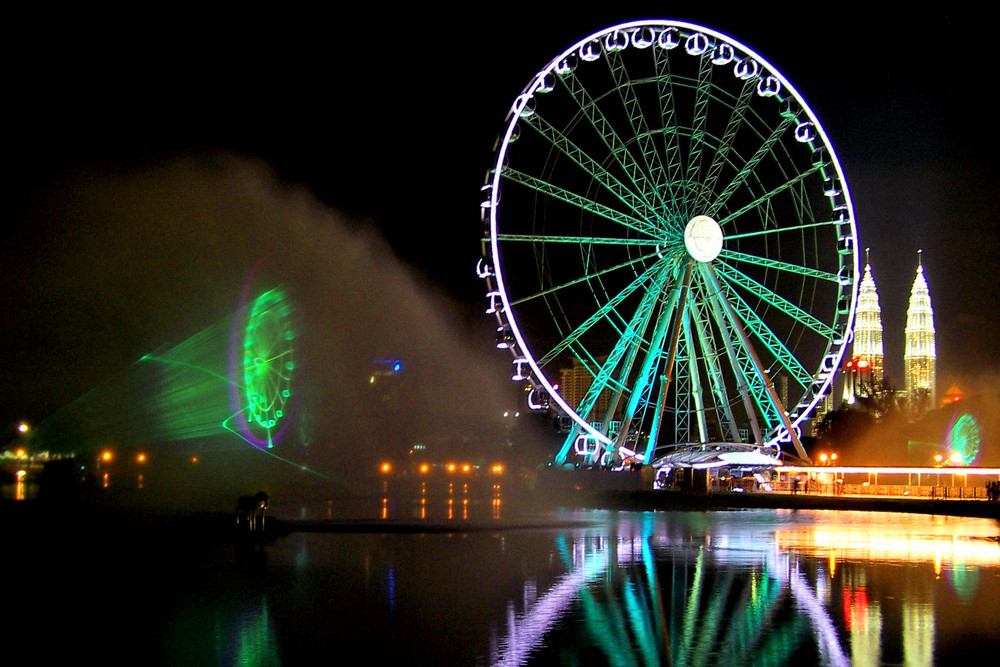 National Museum-Taman Tasik Perdana -Kuala Lumpur
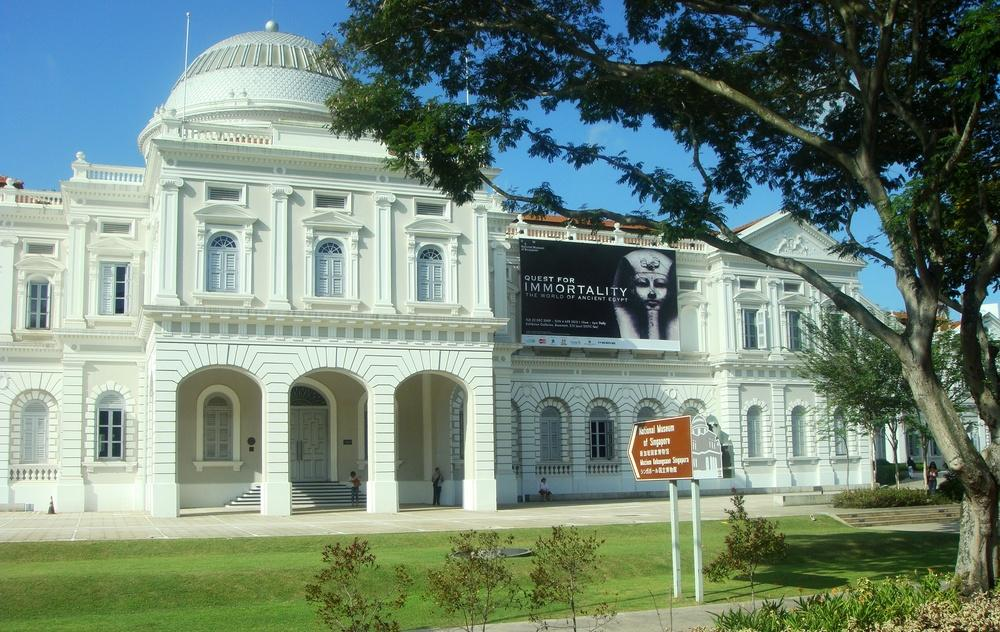 Chinatown – Kuala Lumpur
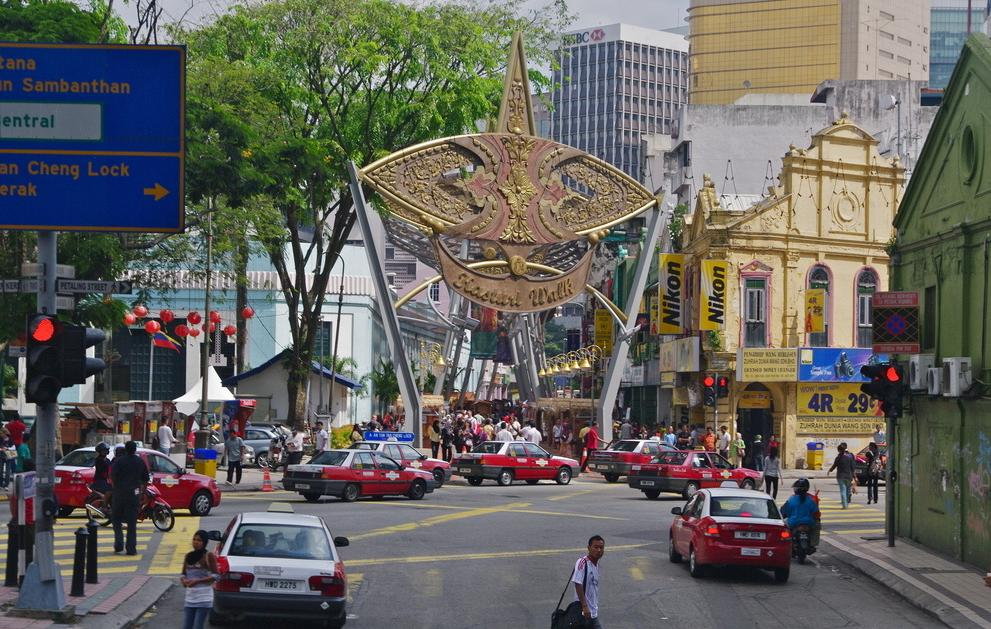 Sultan Abdul Samad Building by night, Kuala Lumpur
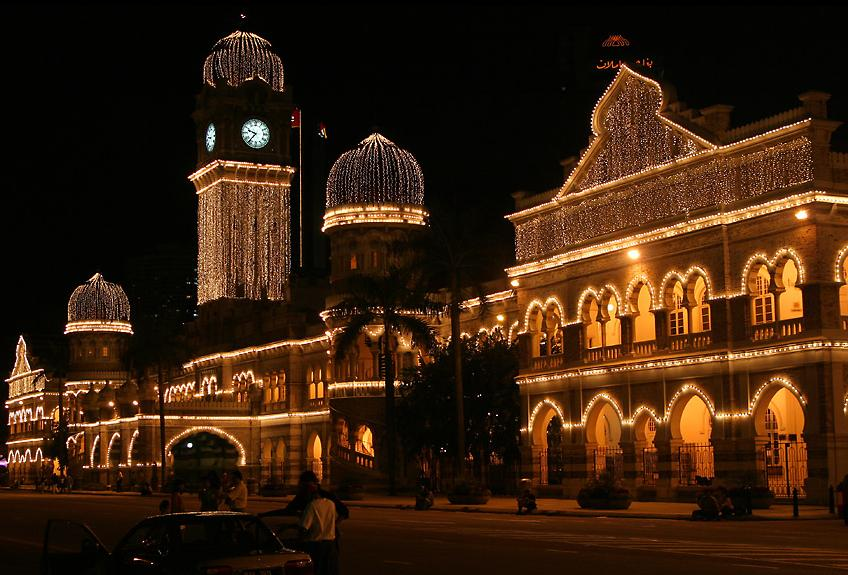 Tourist Information
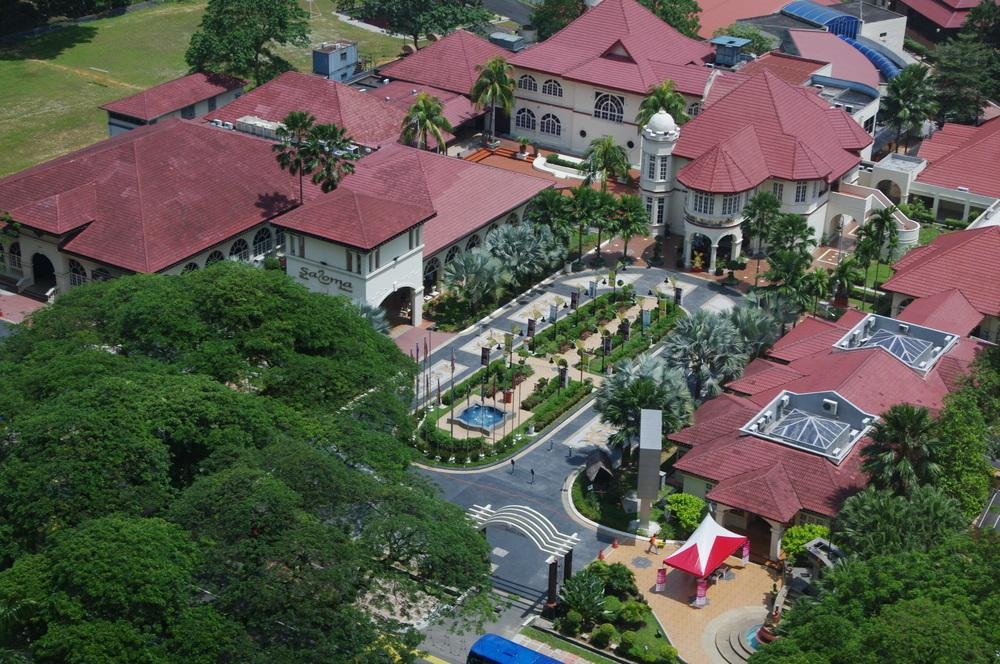 Kuala Lumpur Airport
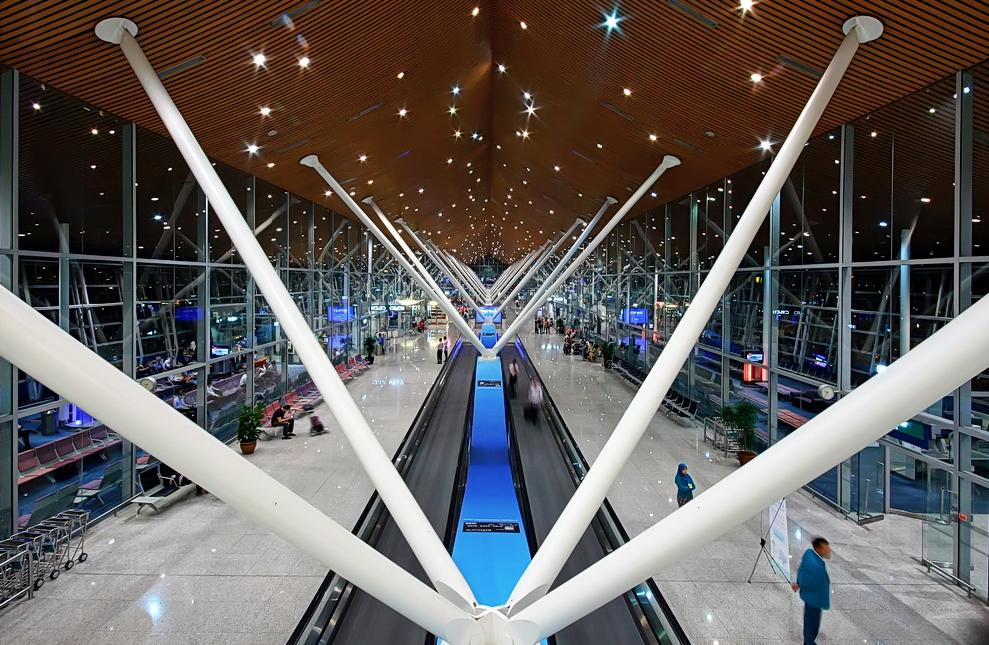 Business, Commerce, & Employment
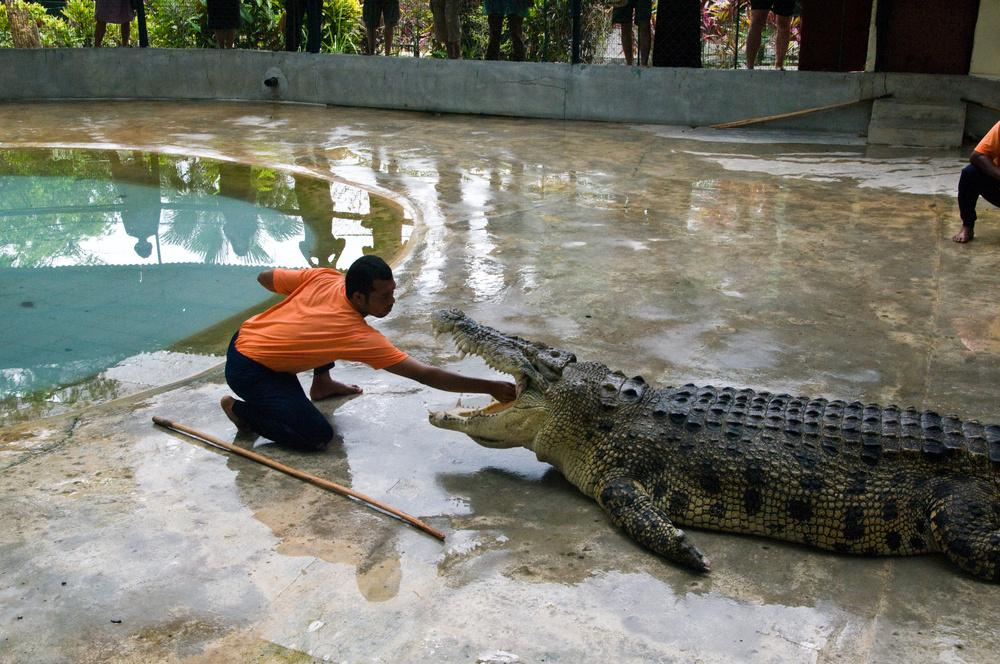 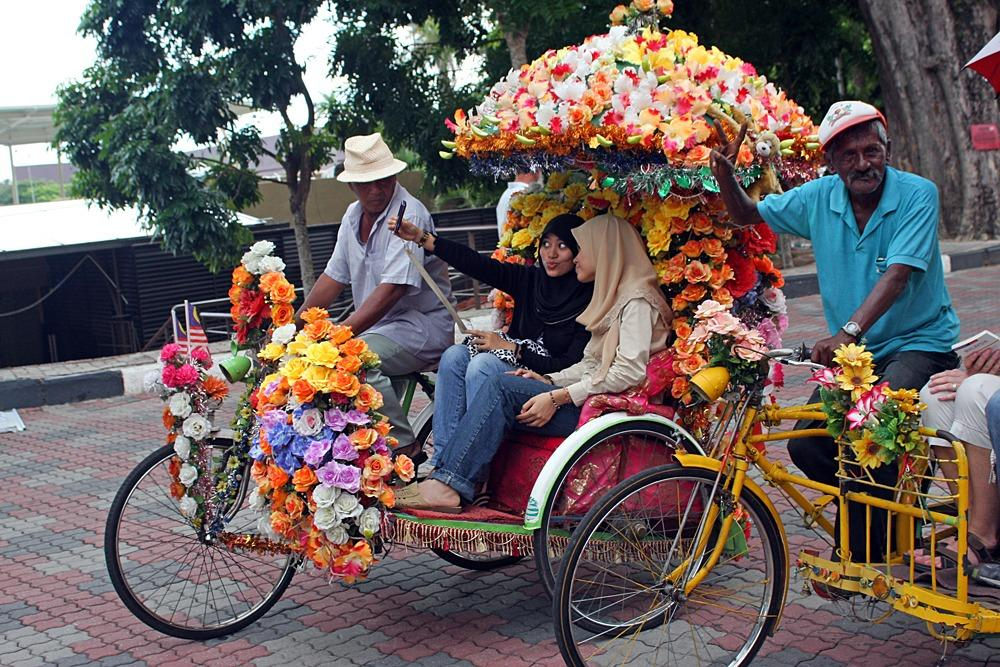 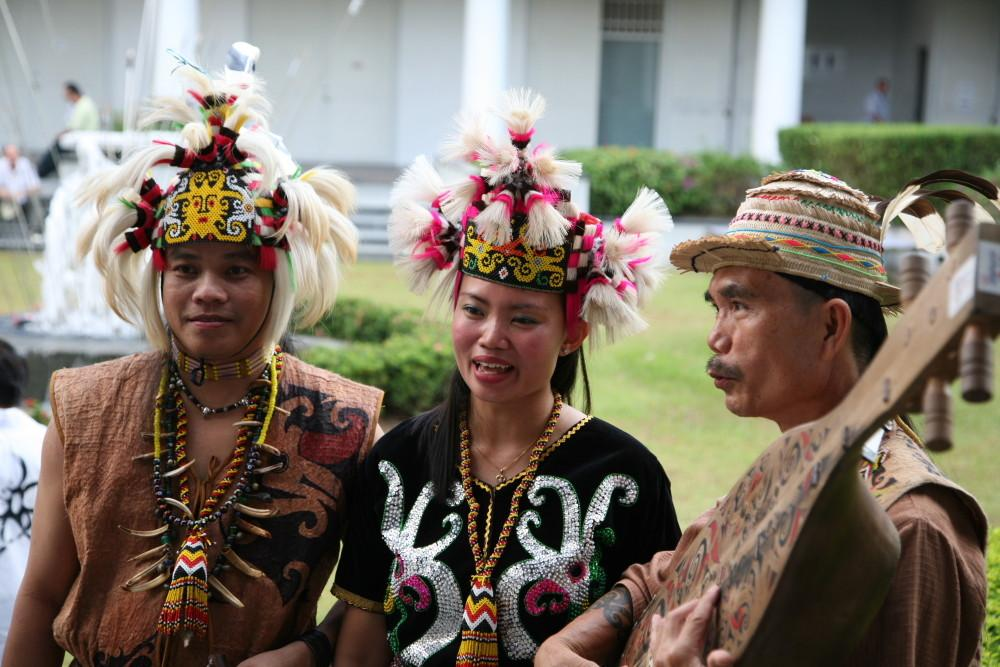 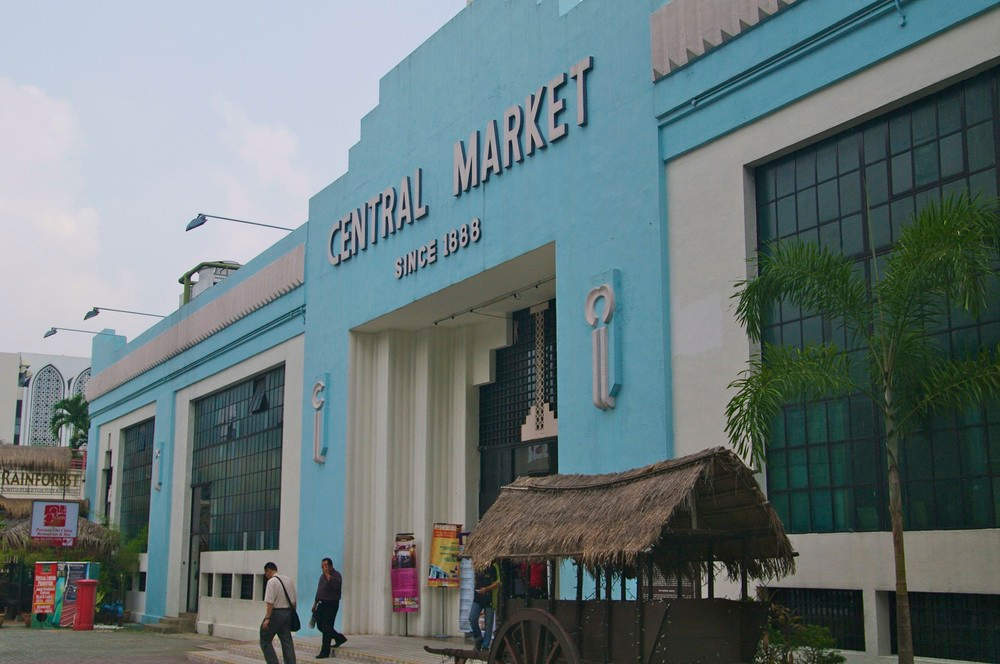 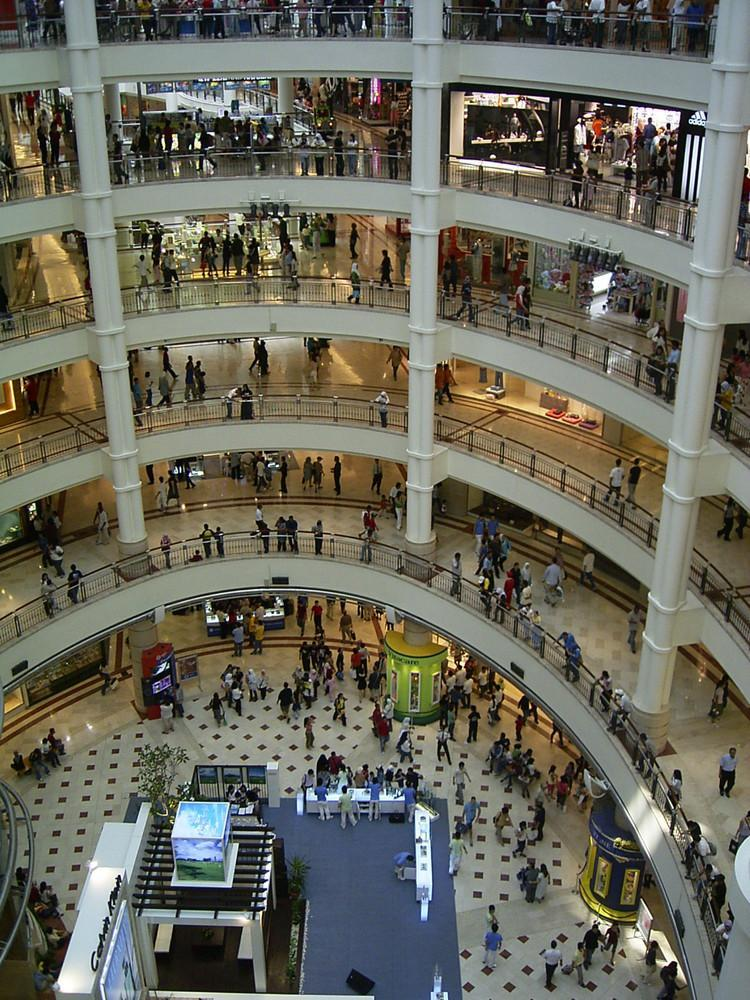 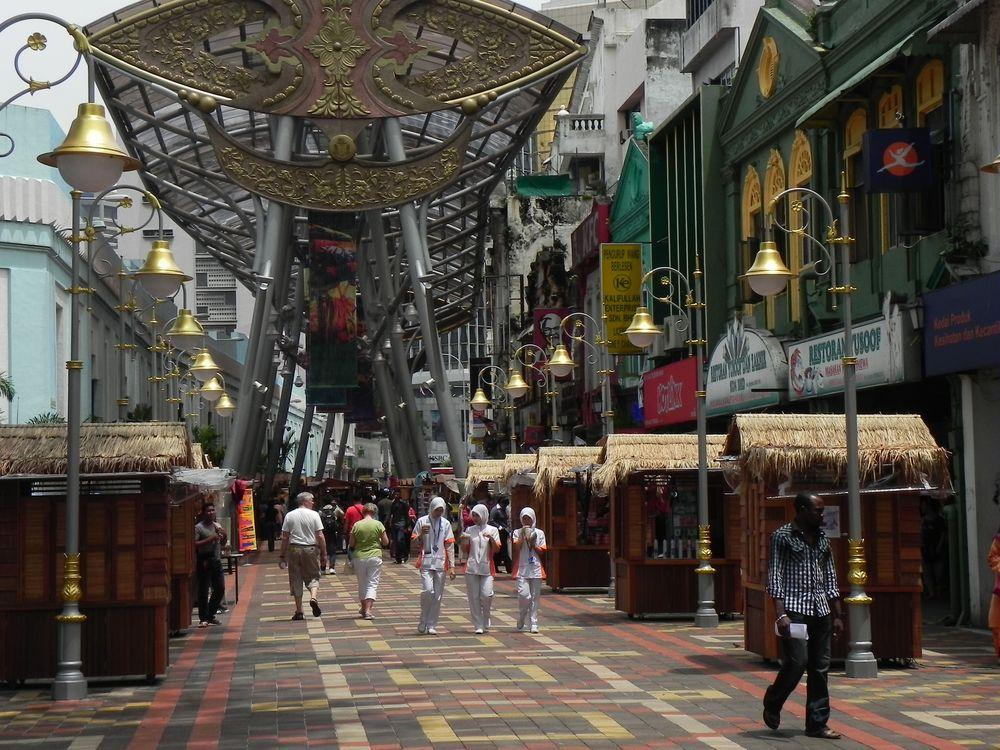 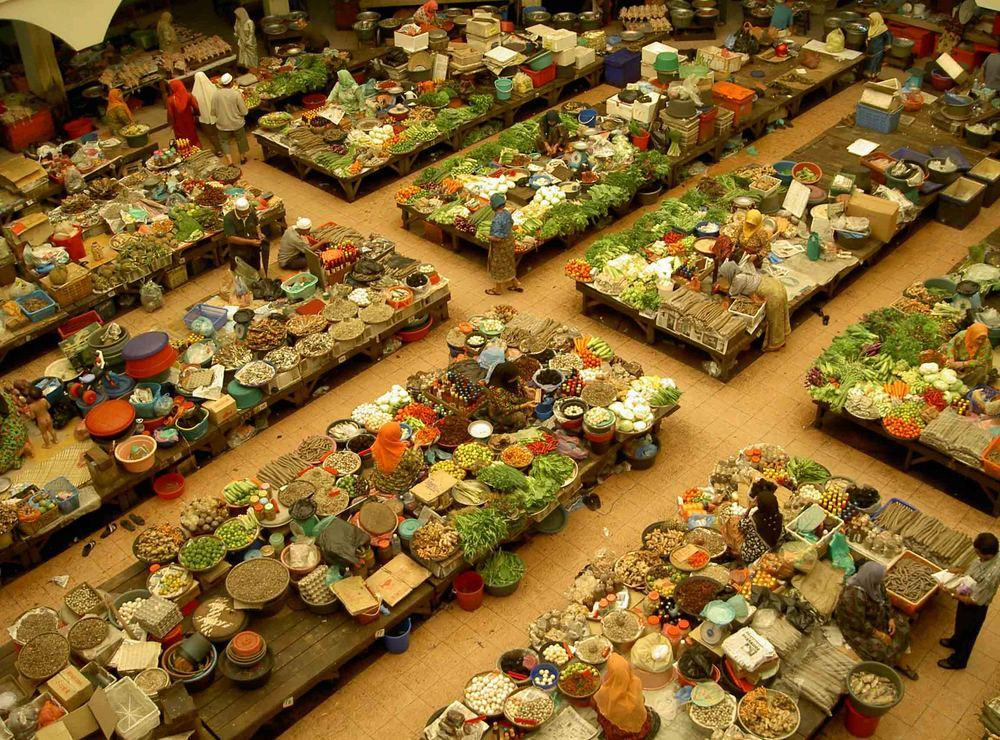 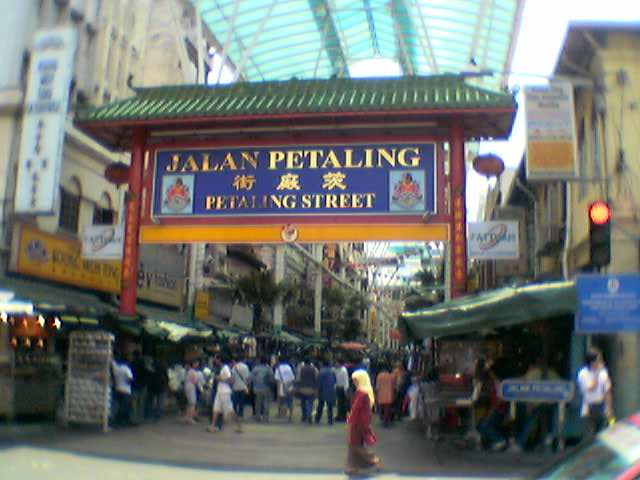 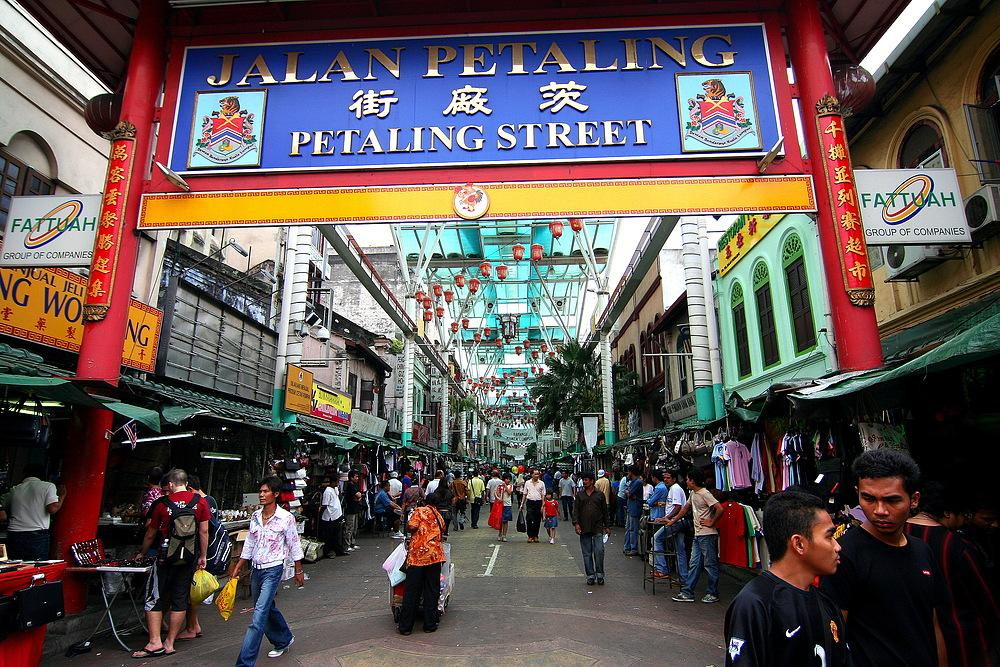 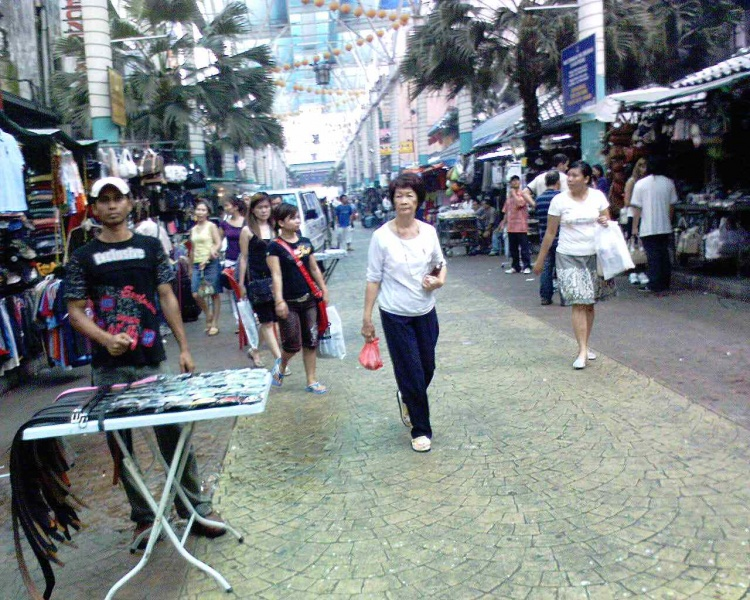 Petaling Street October 2006
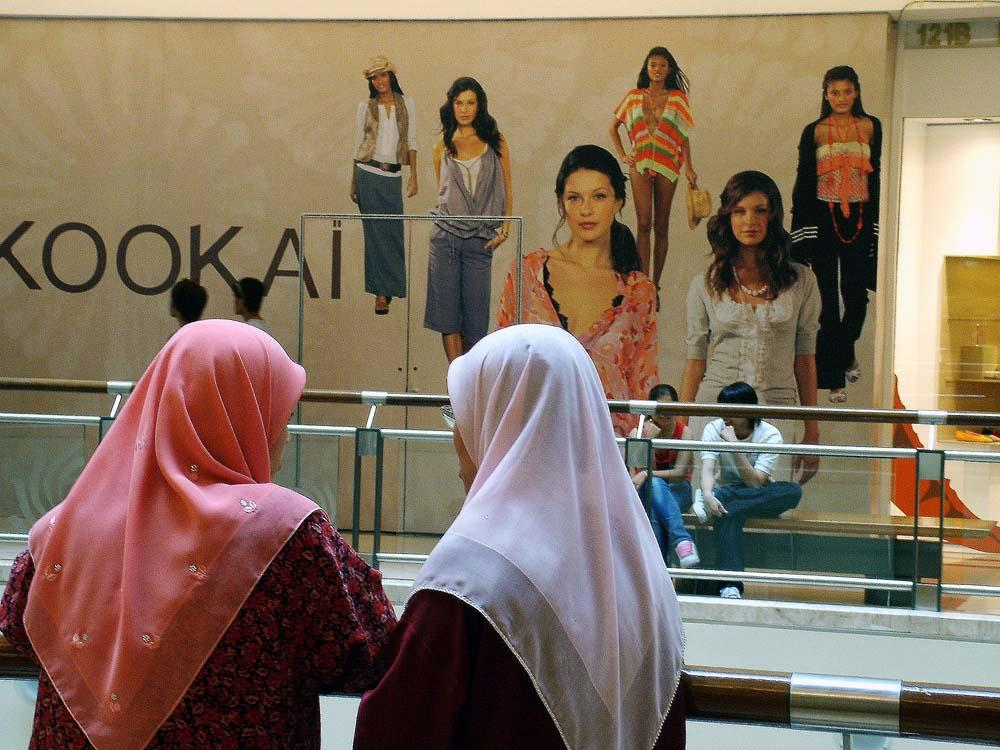 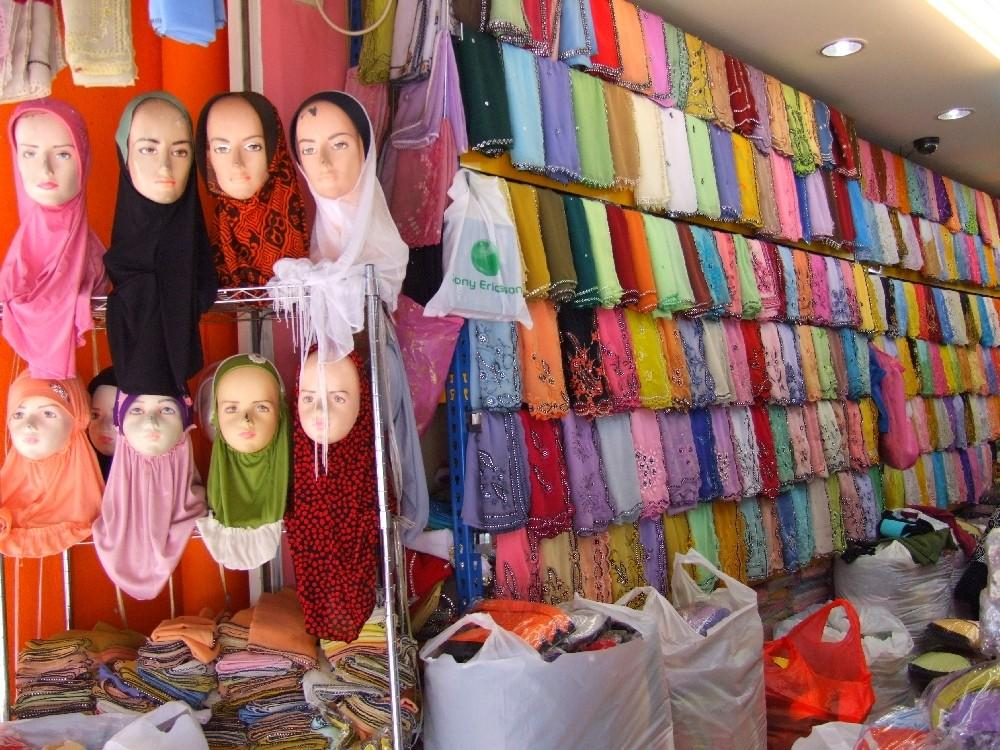 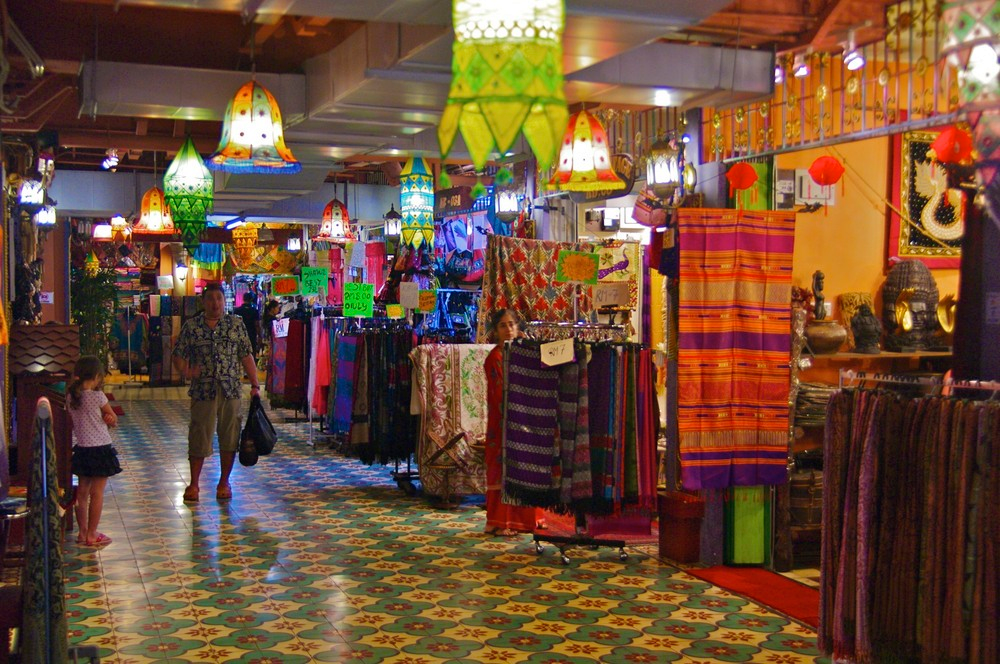 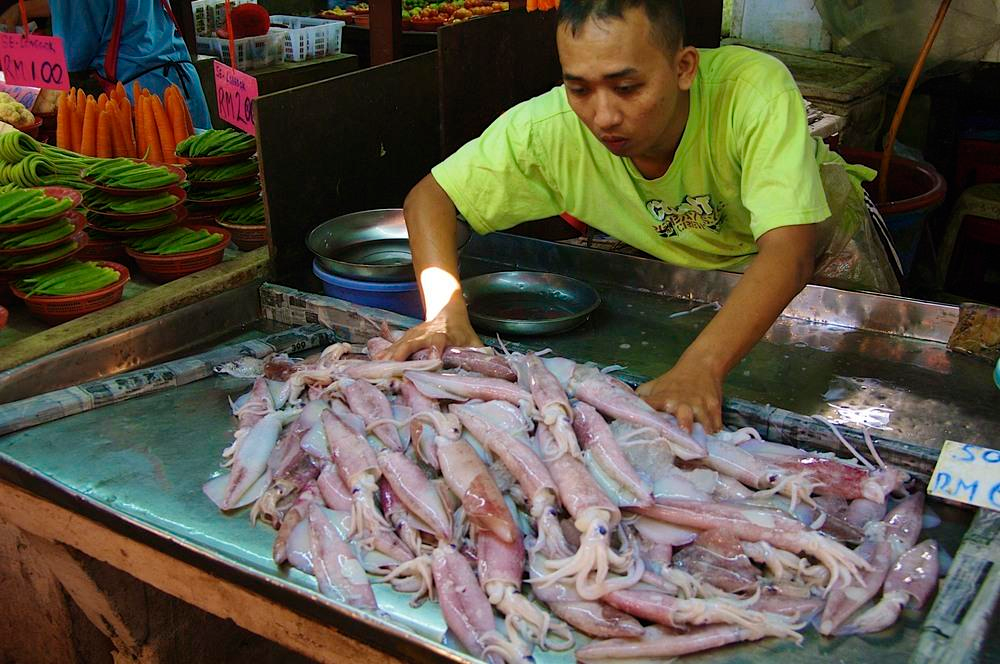 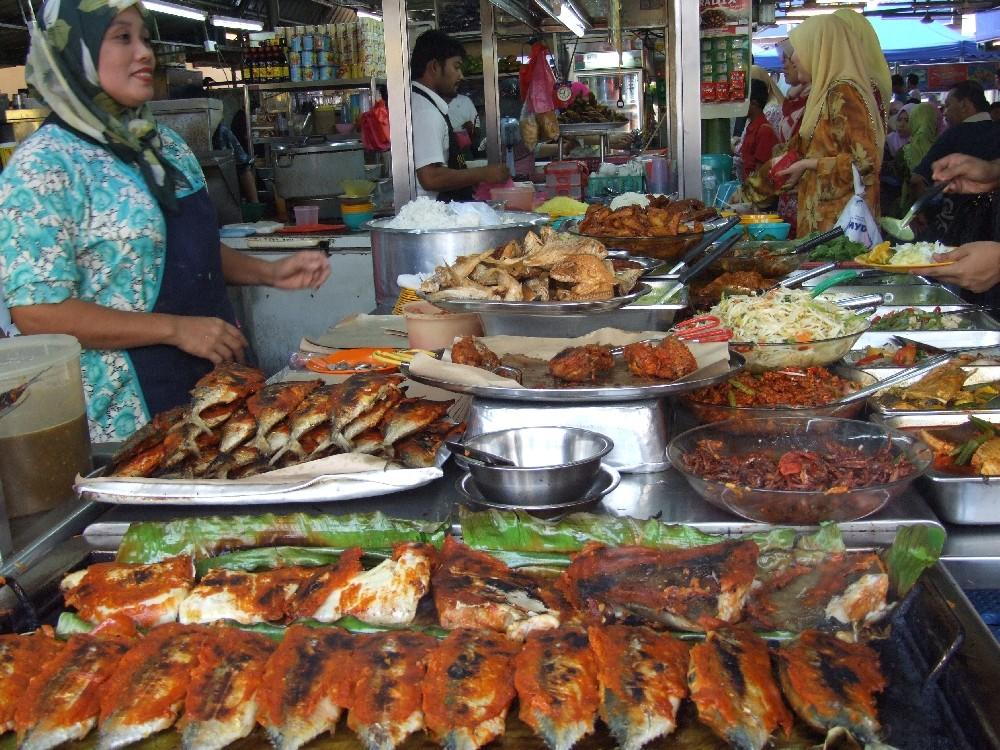 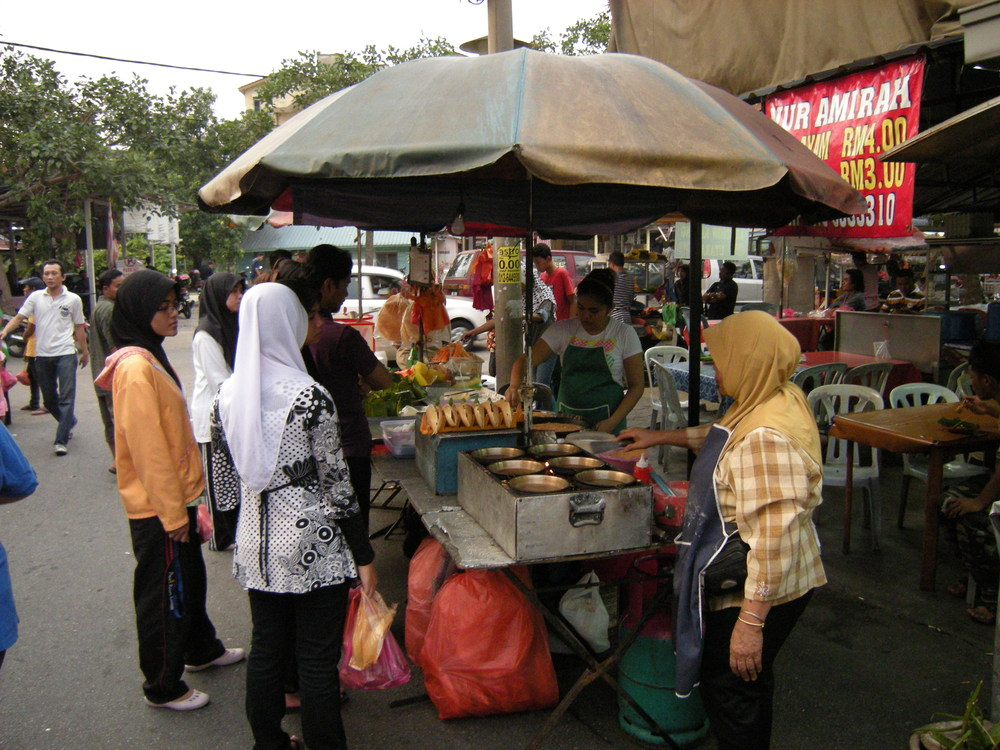 Taman Negara floating restaurants
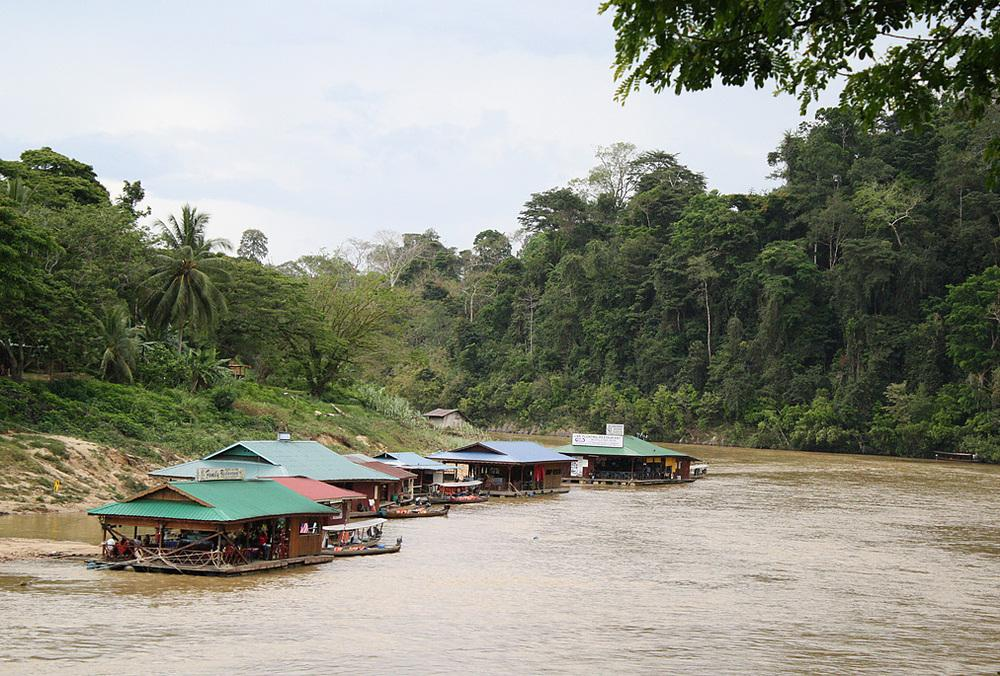 Taman Negara - Sungai -Tembeling
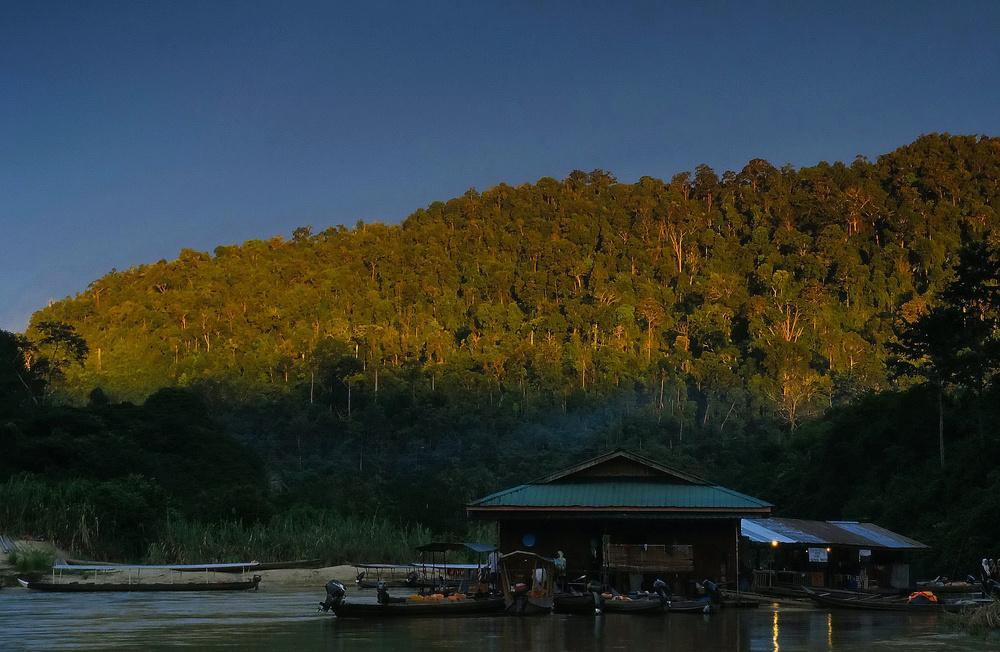 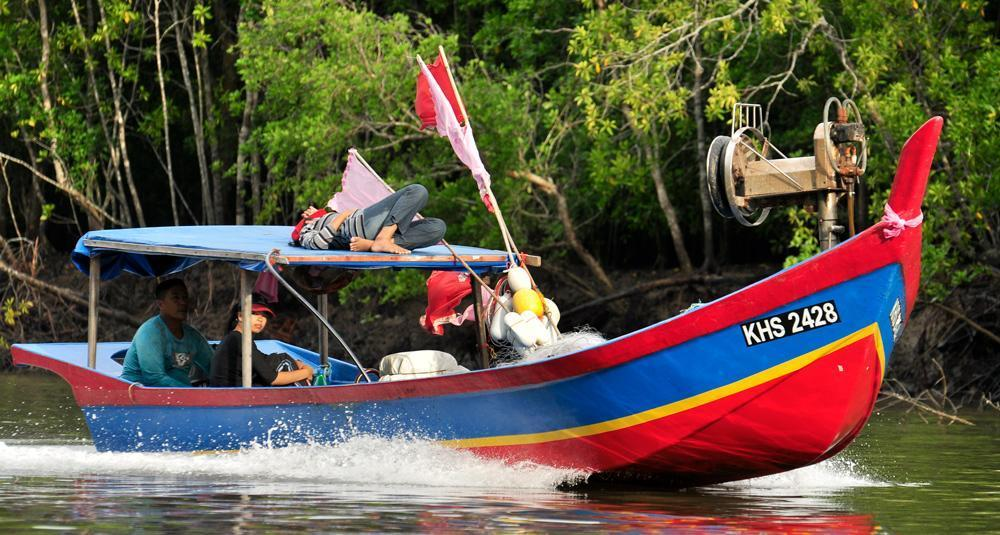 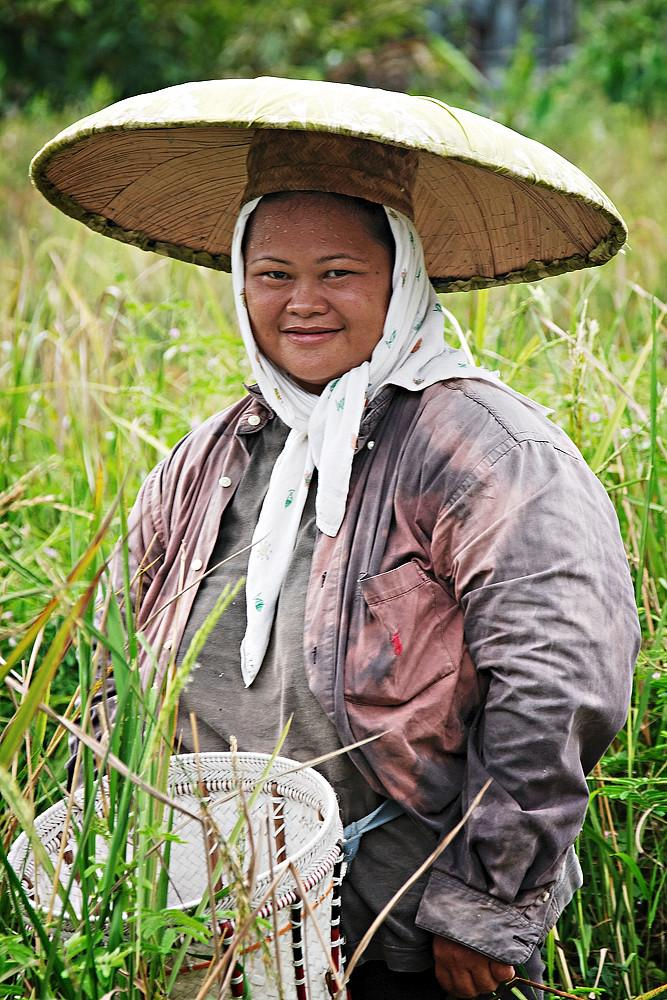 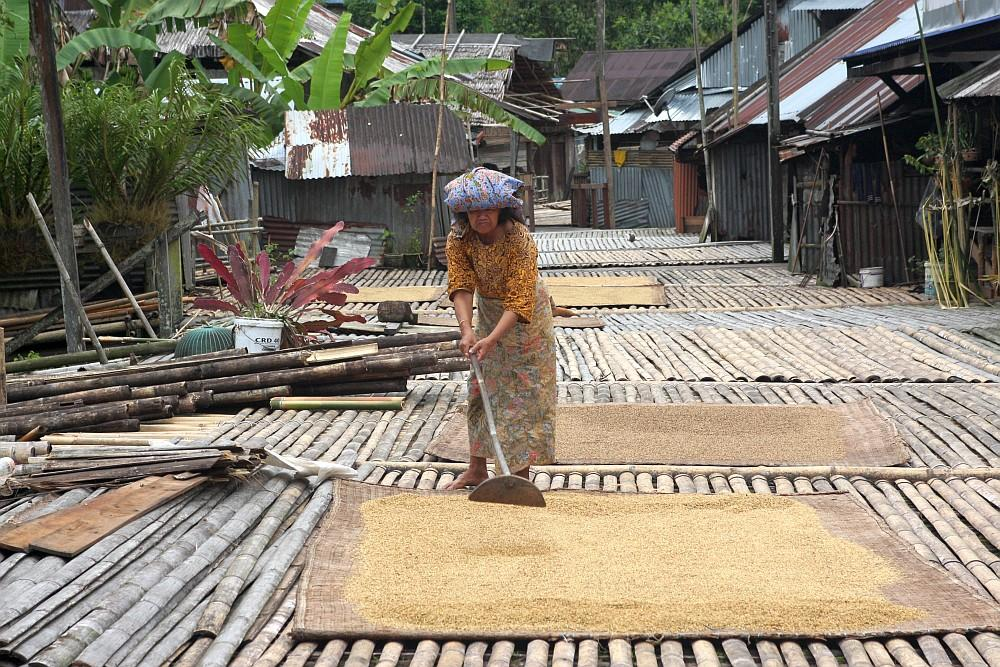 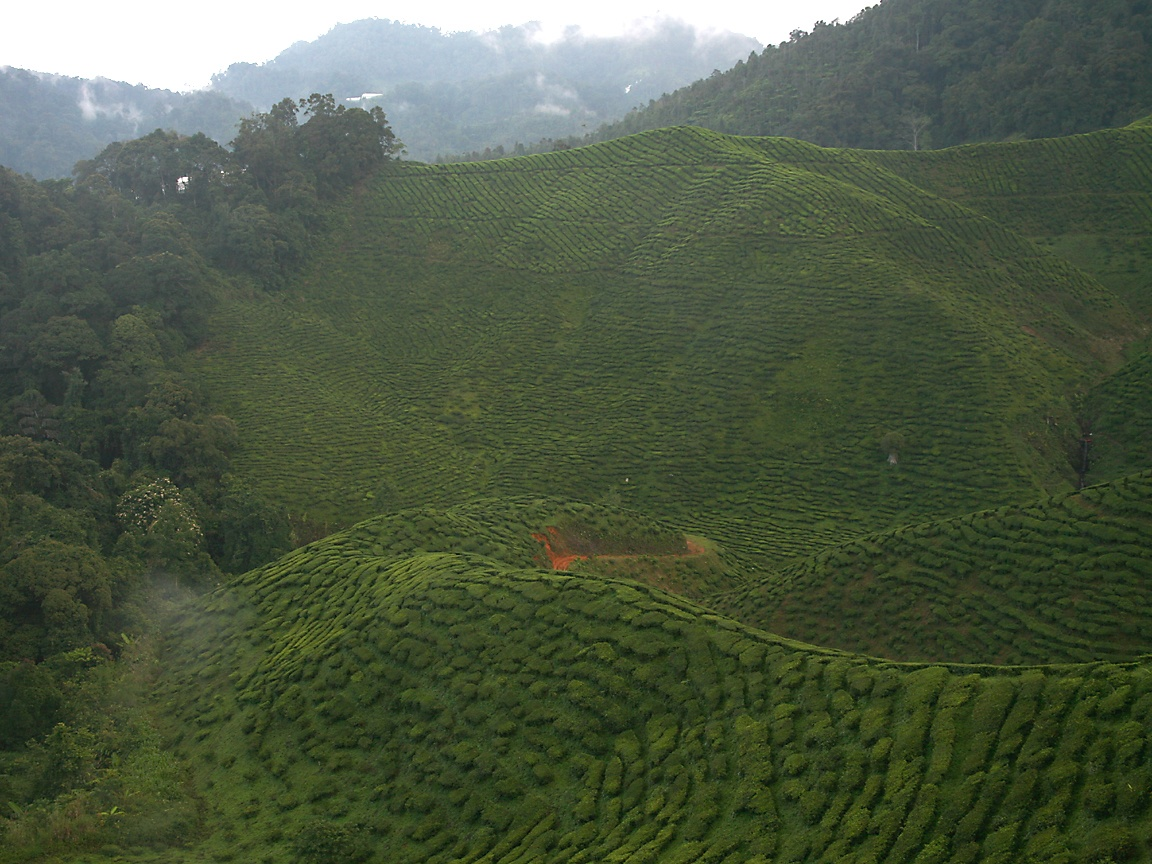 Tea Plantation
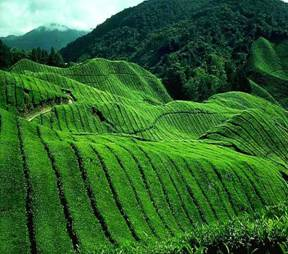 Valley of Tea Plantations
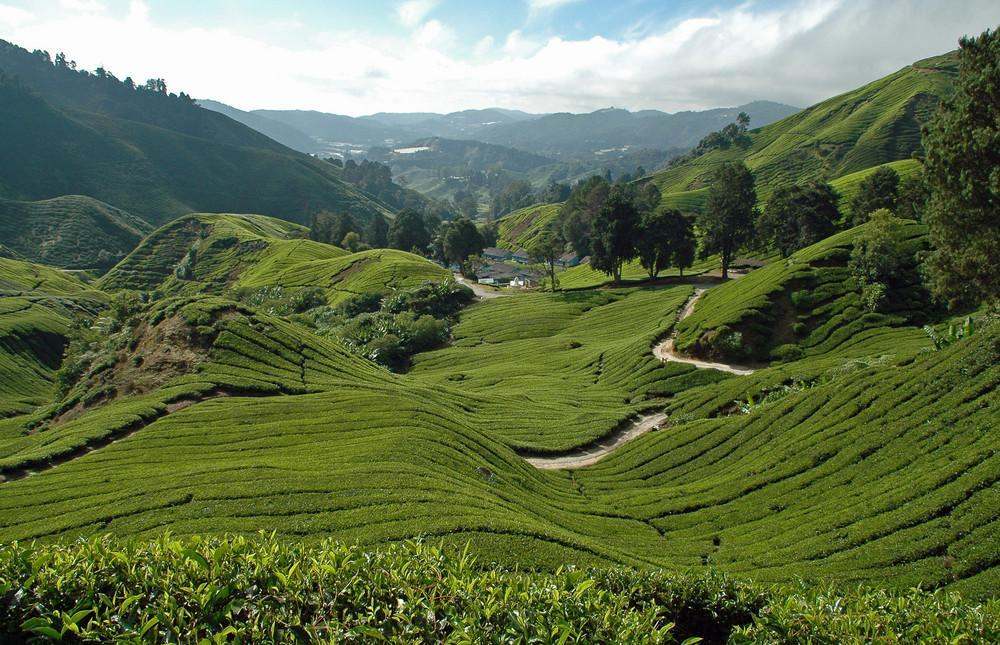 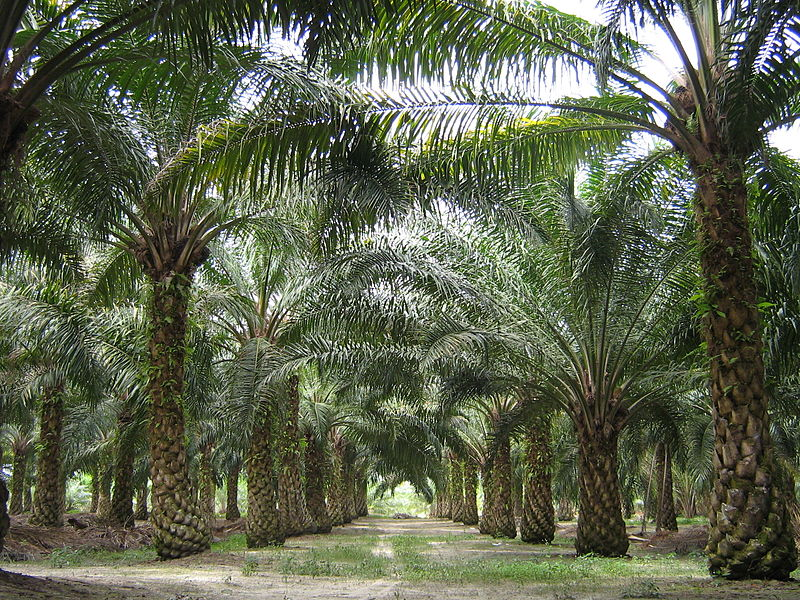 Oil Palm Plantation
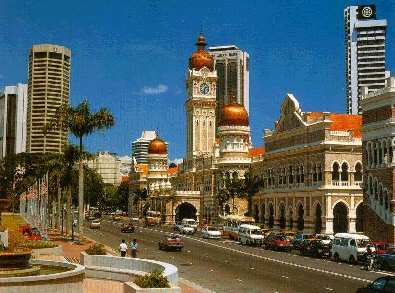 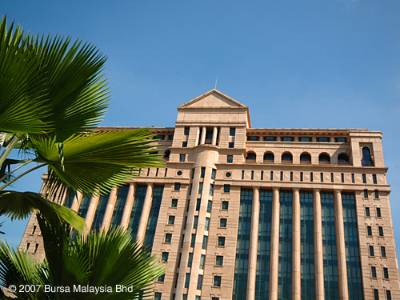 Bursa Malaysia - The Kuala Lumpur Stock Exchange -
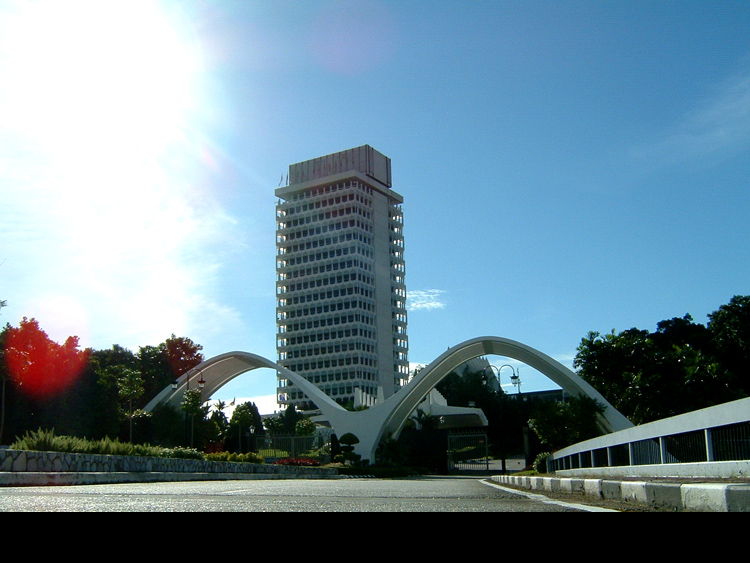 Malaysian Parliament
Places of Interest
Perhentian Islands (Pulau Perhentian) — glittering jewels off the East Coast still undiscovered by mass tourism
Redang (Pulau Redang) — popular island destination for scuba divers
Taman Negara National Park — a large area of rainforest spanning Kelantan, Pahang and Terengganu
Penang  — formerly known as the "Pearl of the Orient", now bustling island with excellent cuisine which has retained more colonial heritage than anywhere else in the country
Cameron Highlands — famous for its tea plantations
Fraser's Hill — a time warp to the colonial era
Kinabalu National Park — home of Mount Kinabalu, the tallest mountain in South East Asia
Langkawi — an archipelago of 99 islands known for beaches, rainforest, mountains, mangrove estuaries and unique nature. 
Tioman (Pulau Tioman) — once nominated one of the most beautiful islands in the world
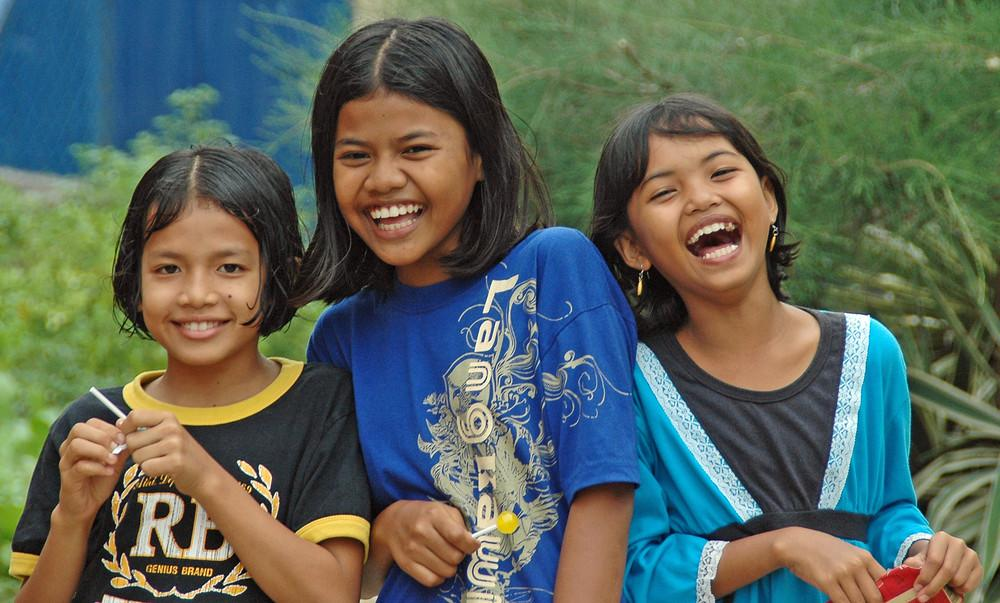 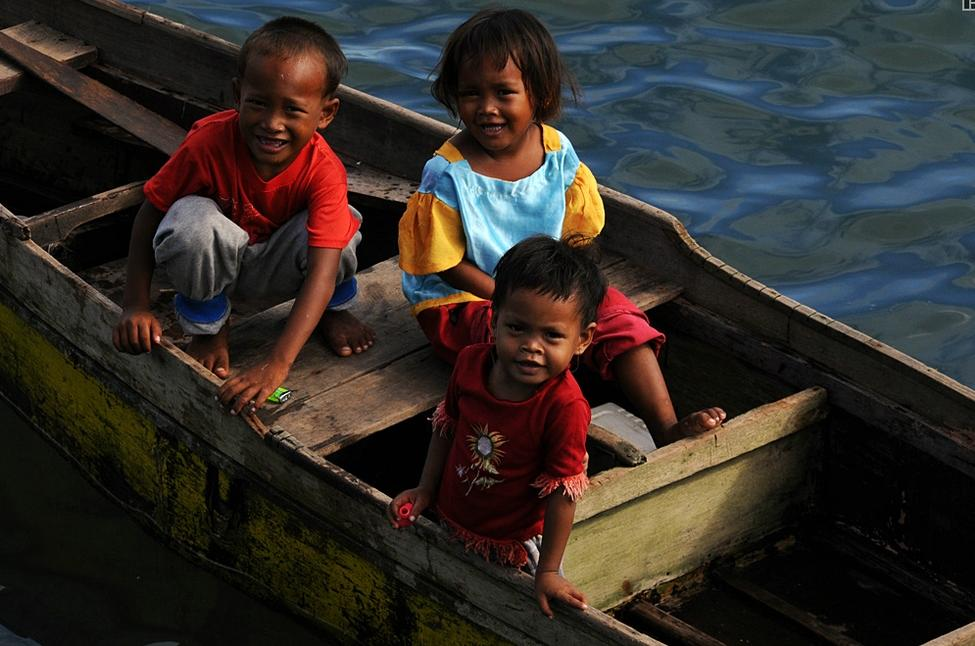 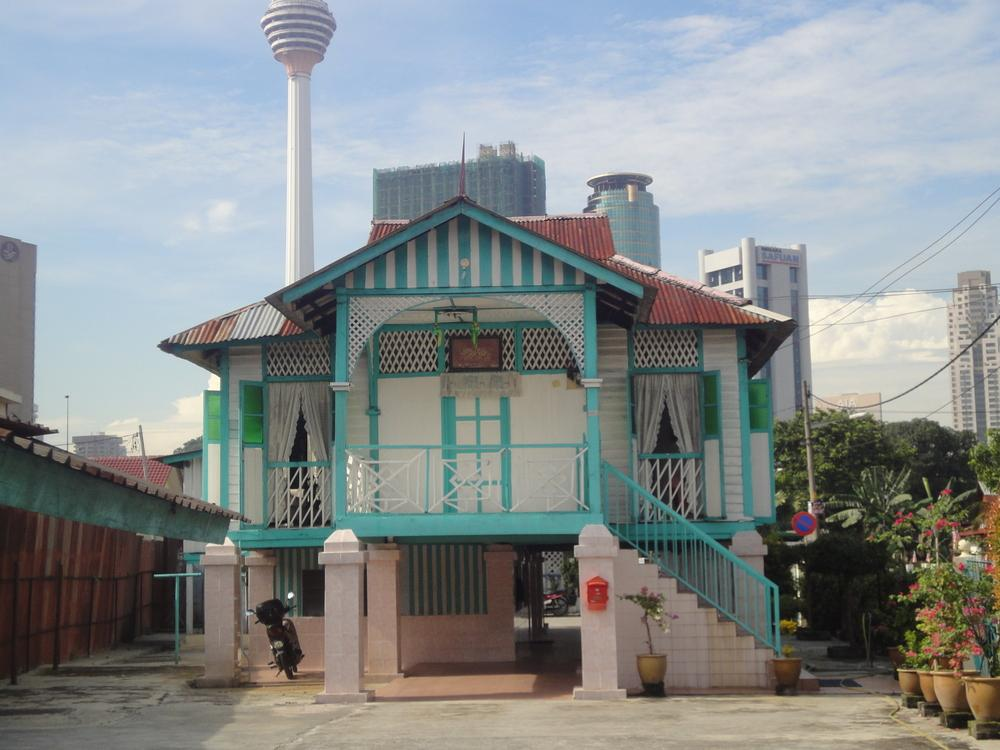 Malaysian House
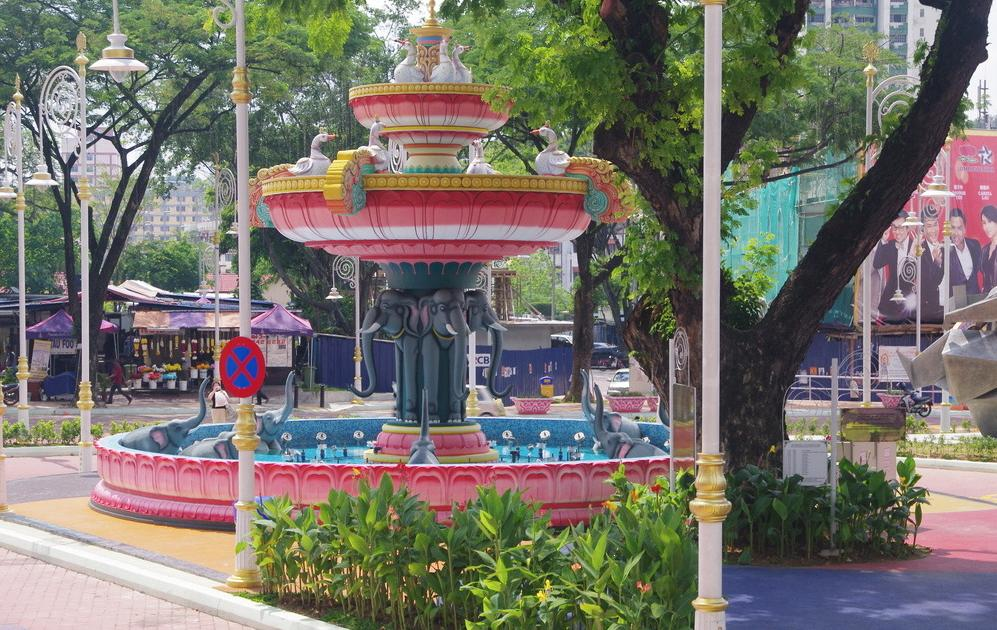 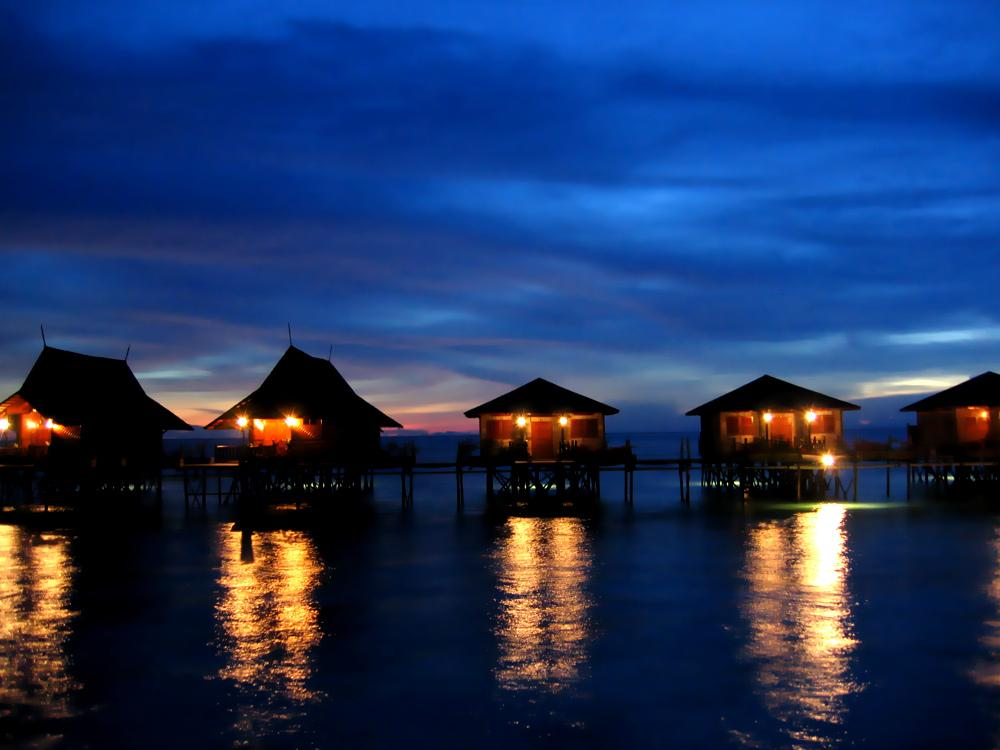 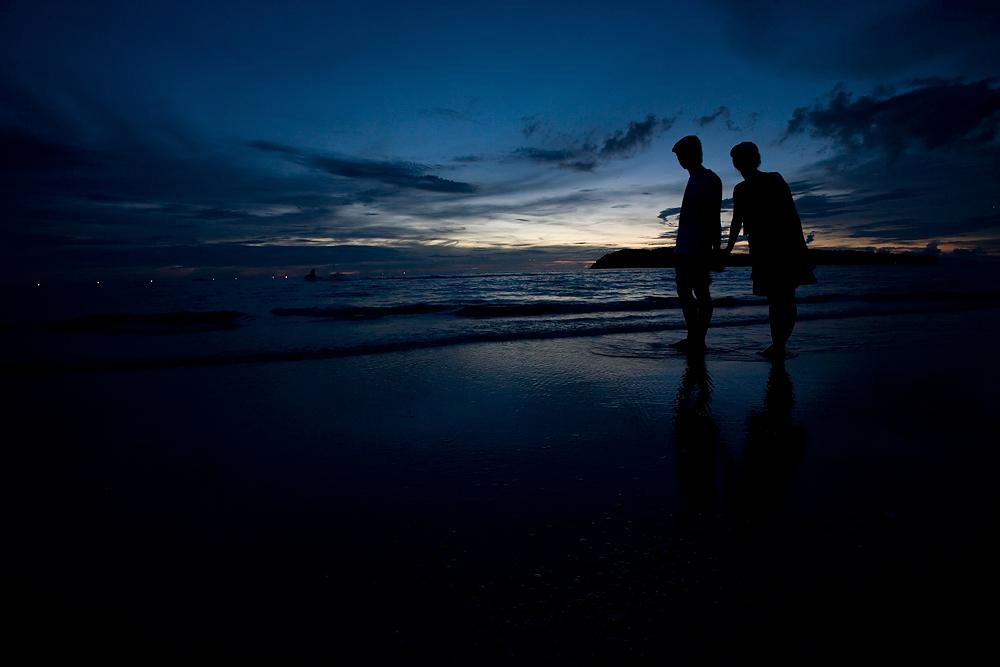 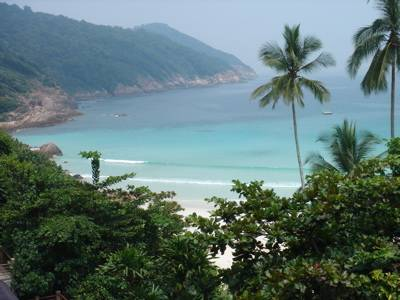 Turtle Bay Pulau Perhentian
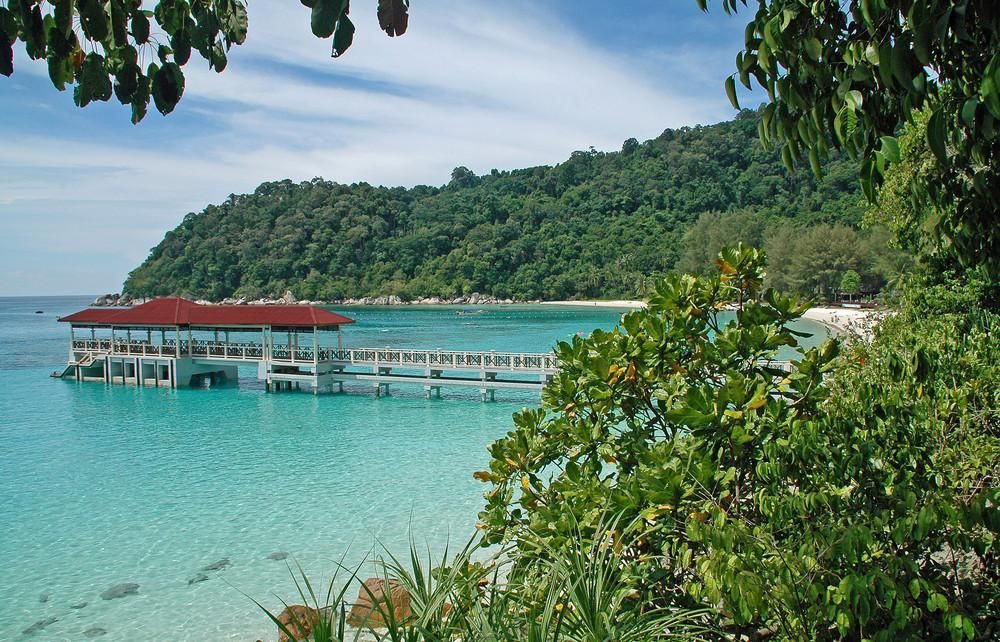 Langkawi
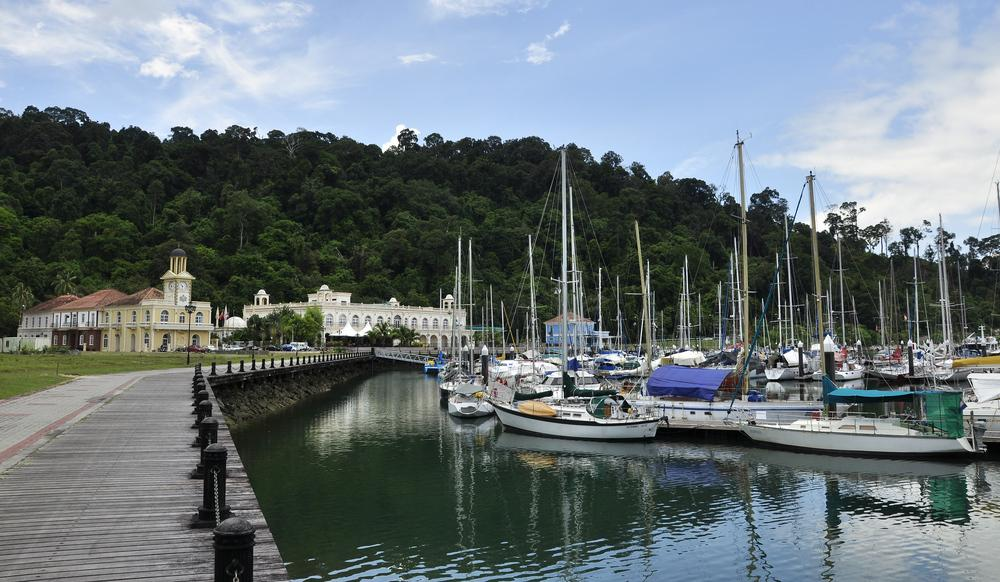 Langkawi Island Waterfall
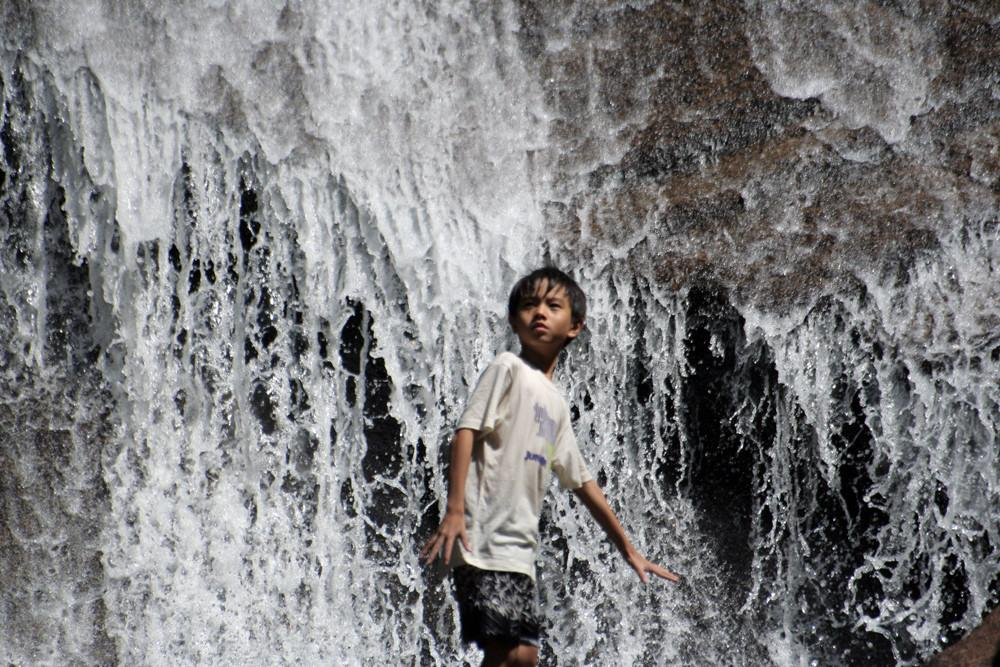 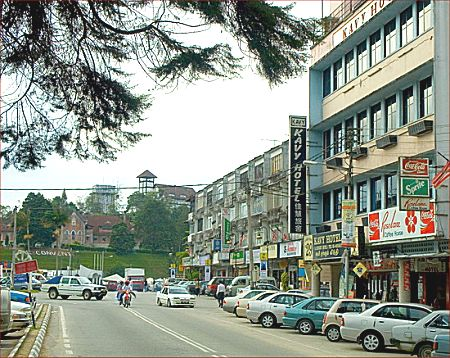 Tanah Rata, Cameron Highlands
Terengganu
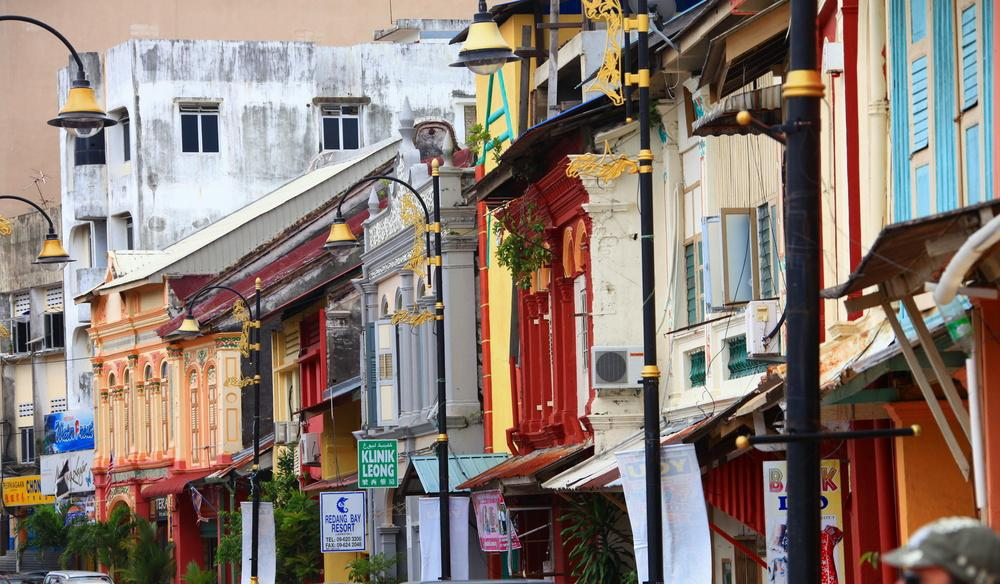 Penang Global City Center
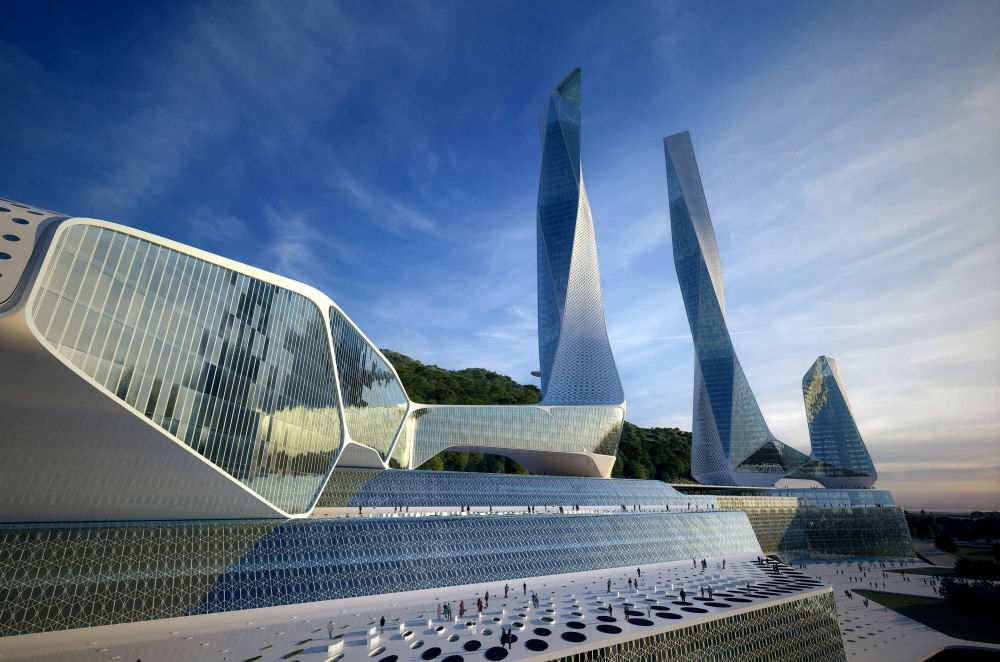 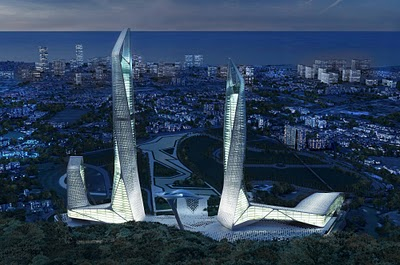 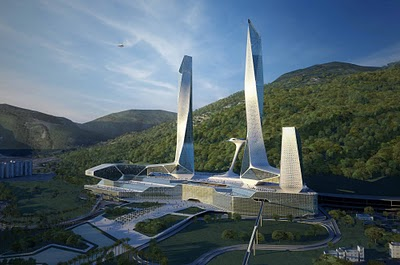 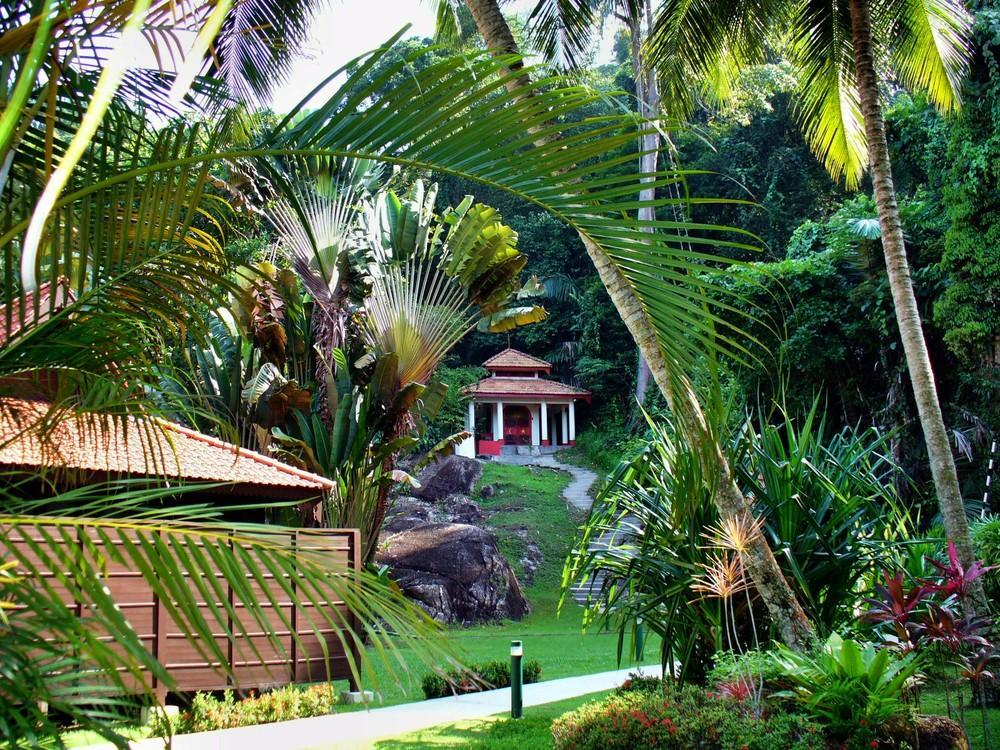 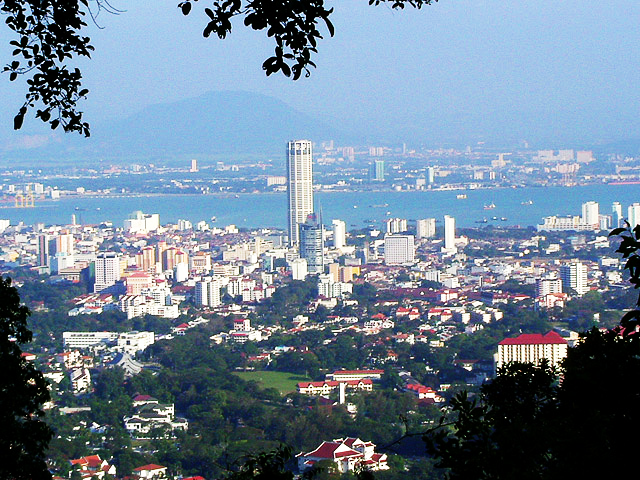 Georgetown, Penang
Georgetown-Penang
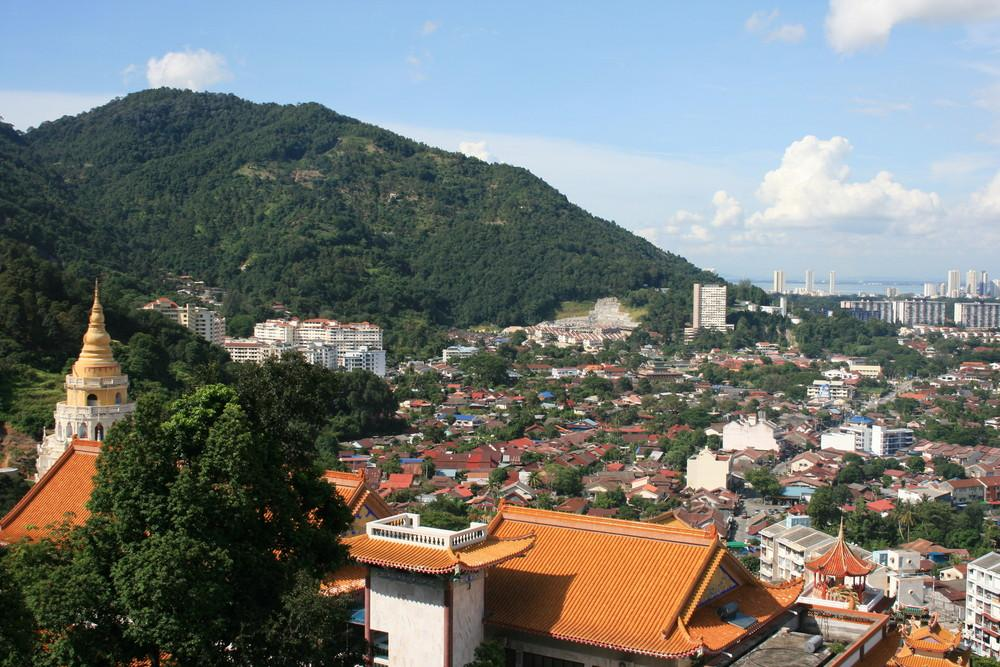 Malacca
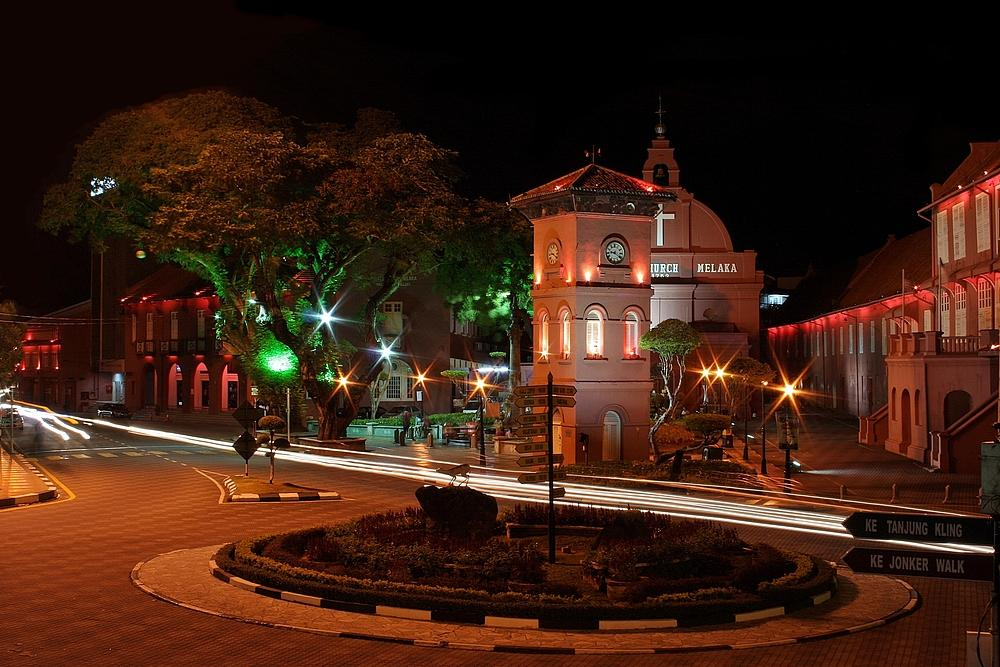 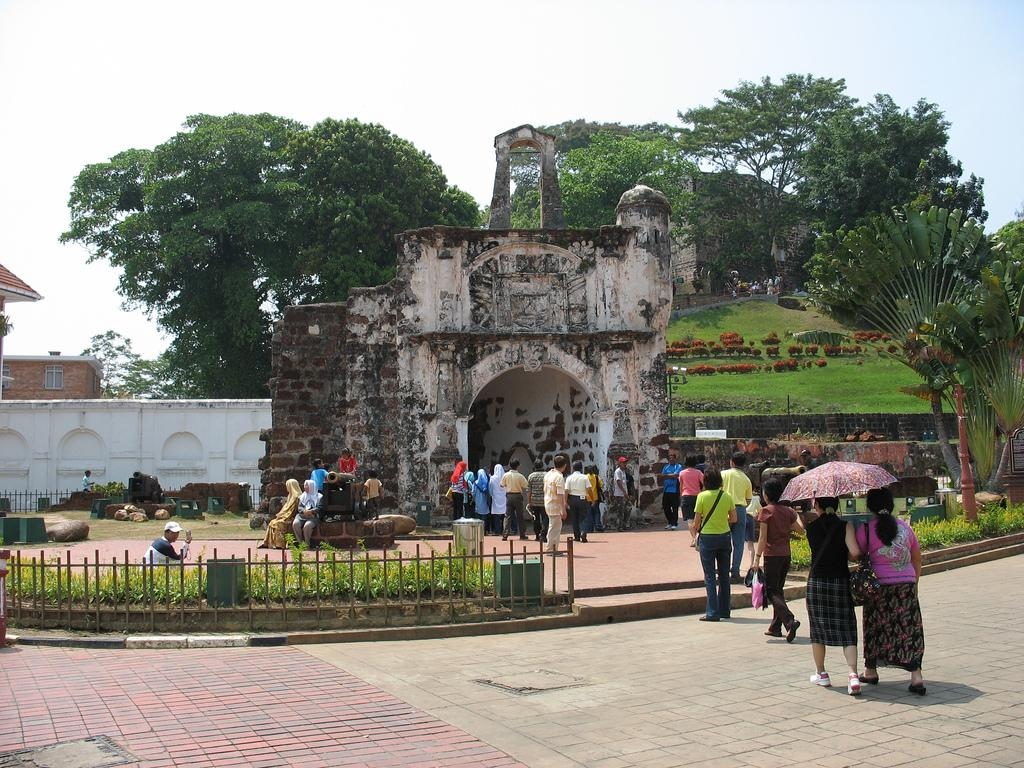 A Famosa-Malacca
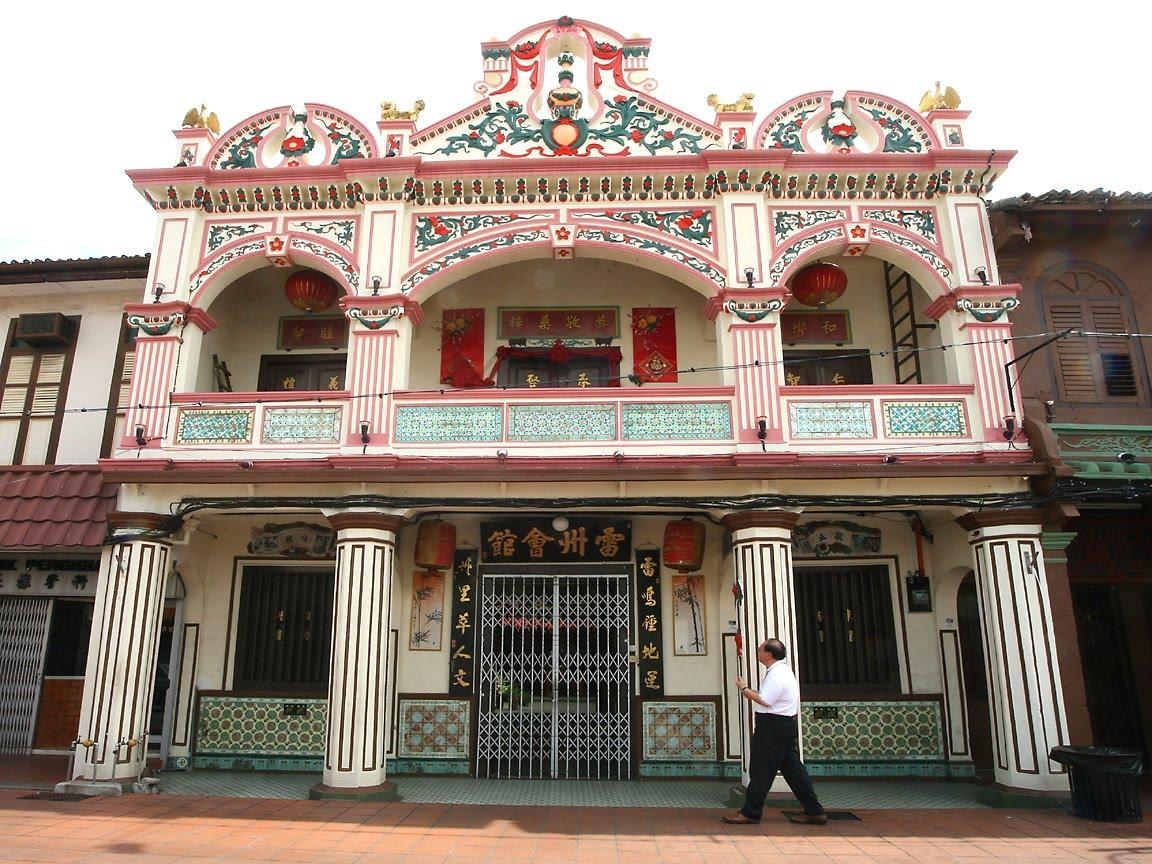 Malacca house
Jalan Raja
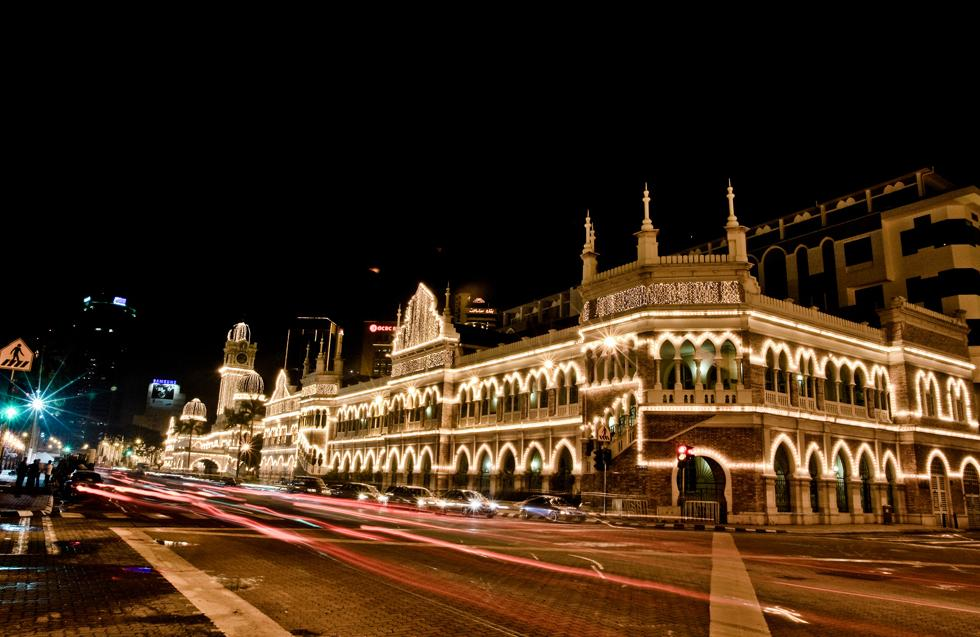 Pulau Gaya Sabah
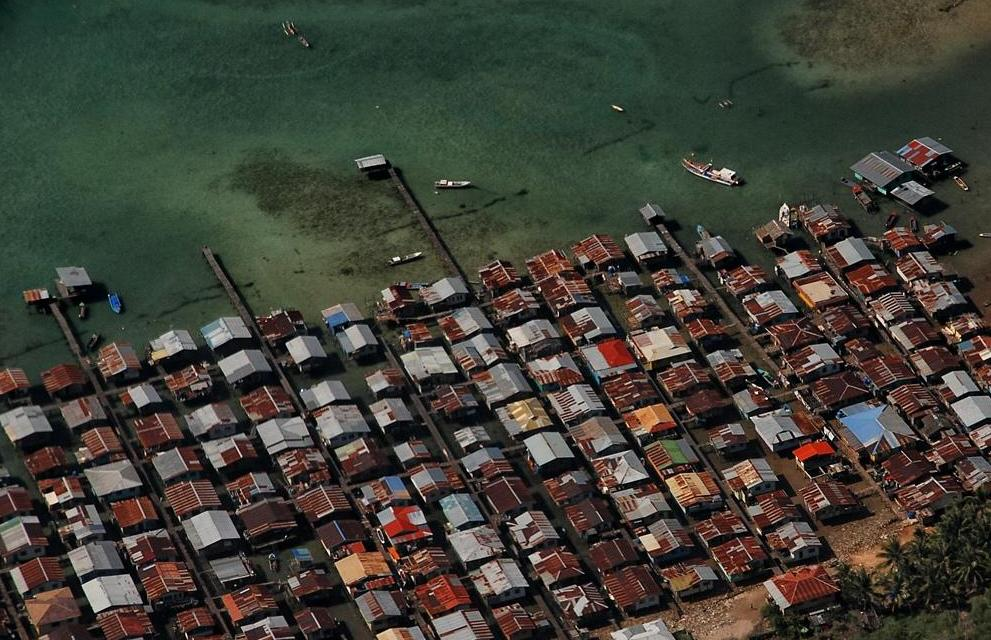 The Sultan Ibrahim Building in Johor Bahru is the government seat of the Johor state government.
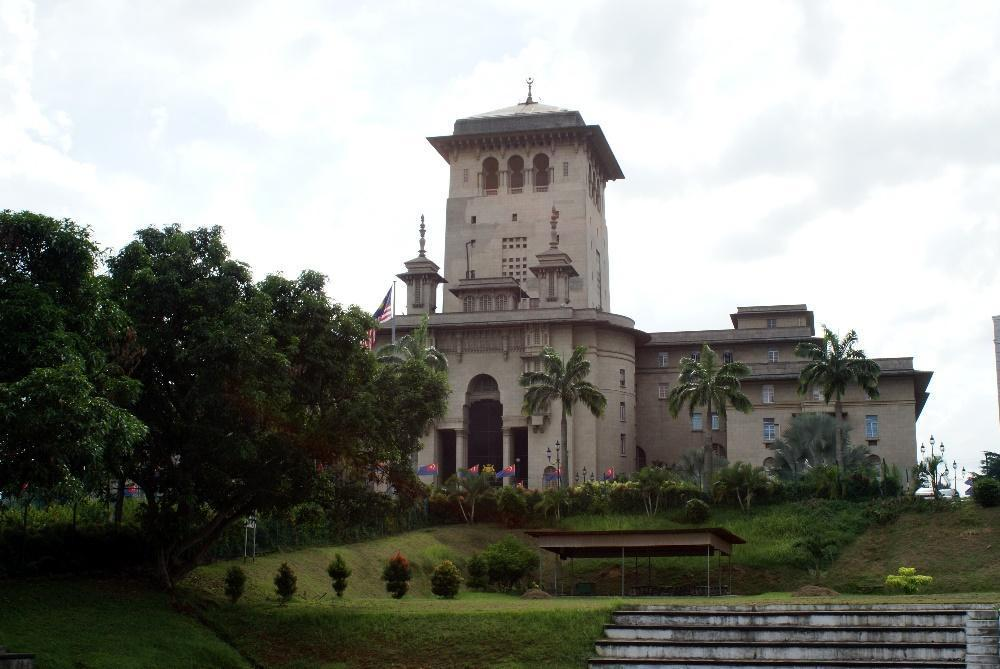 The Perdana Putra is a building in Putrajaya, Malaysia which houses the office complex of the Prime Minister of Malaysia
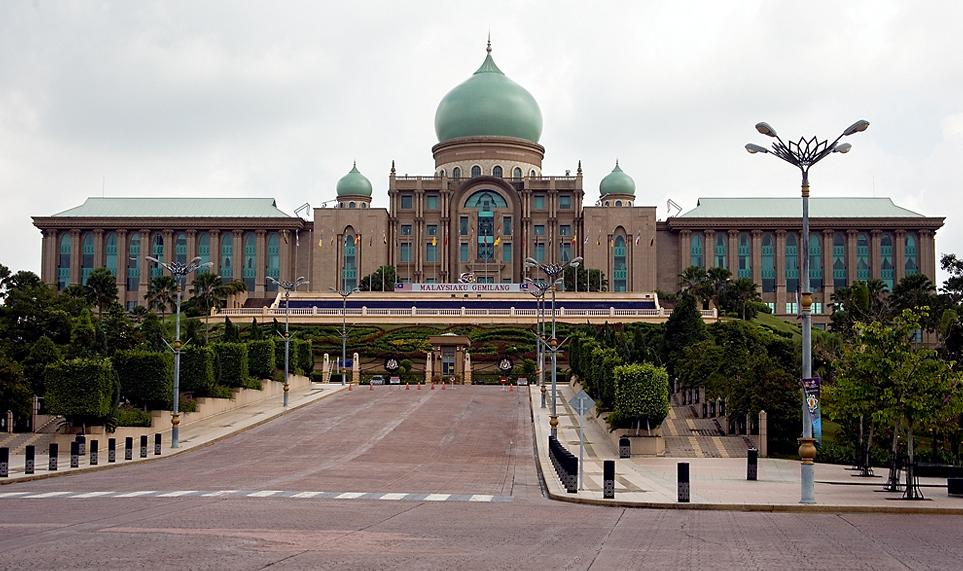 Pulau Gaya Sabah
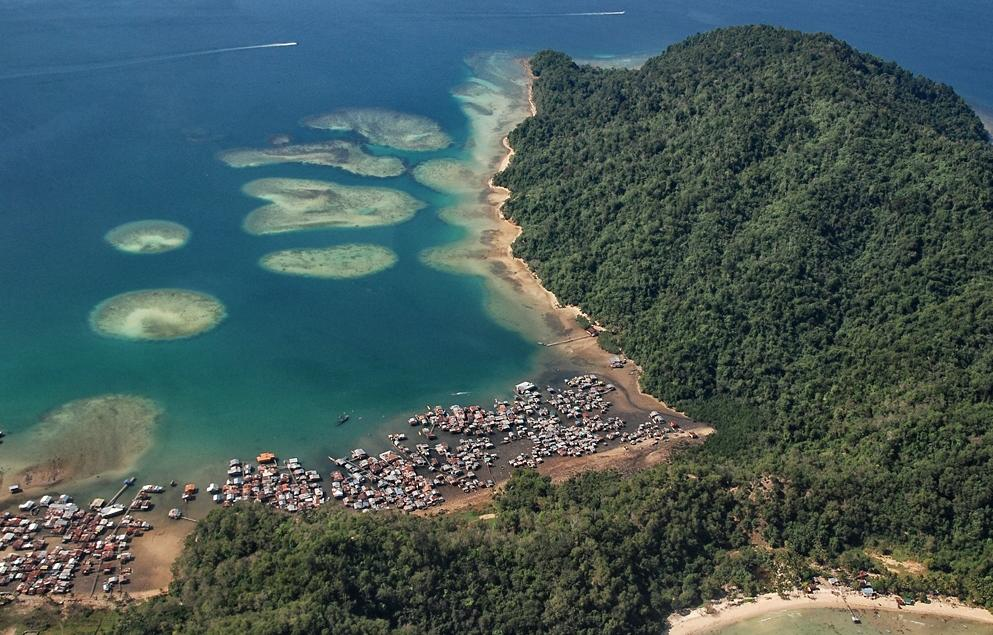 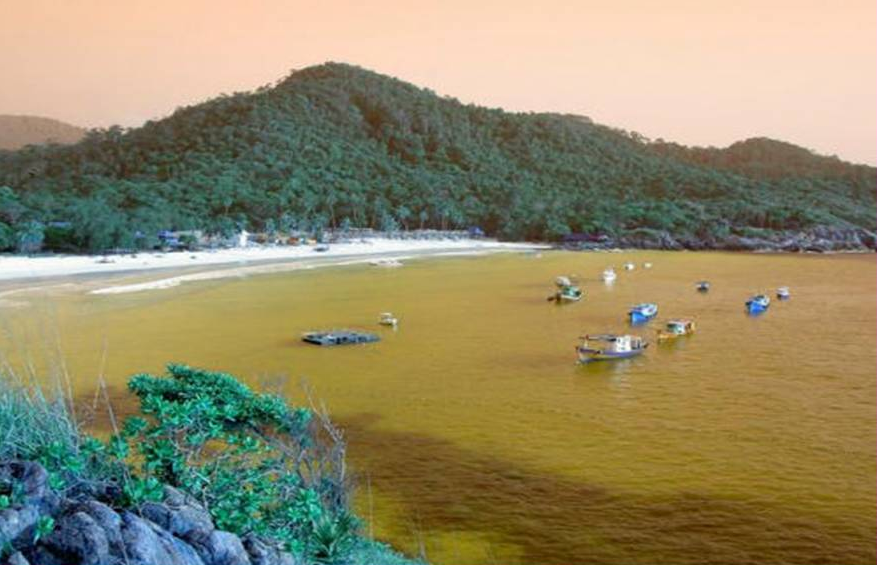 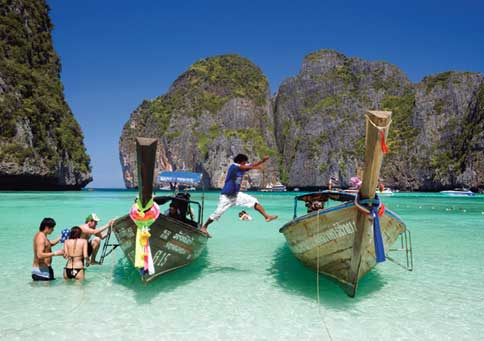 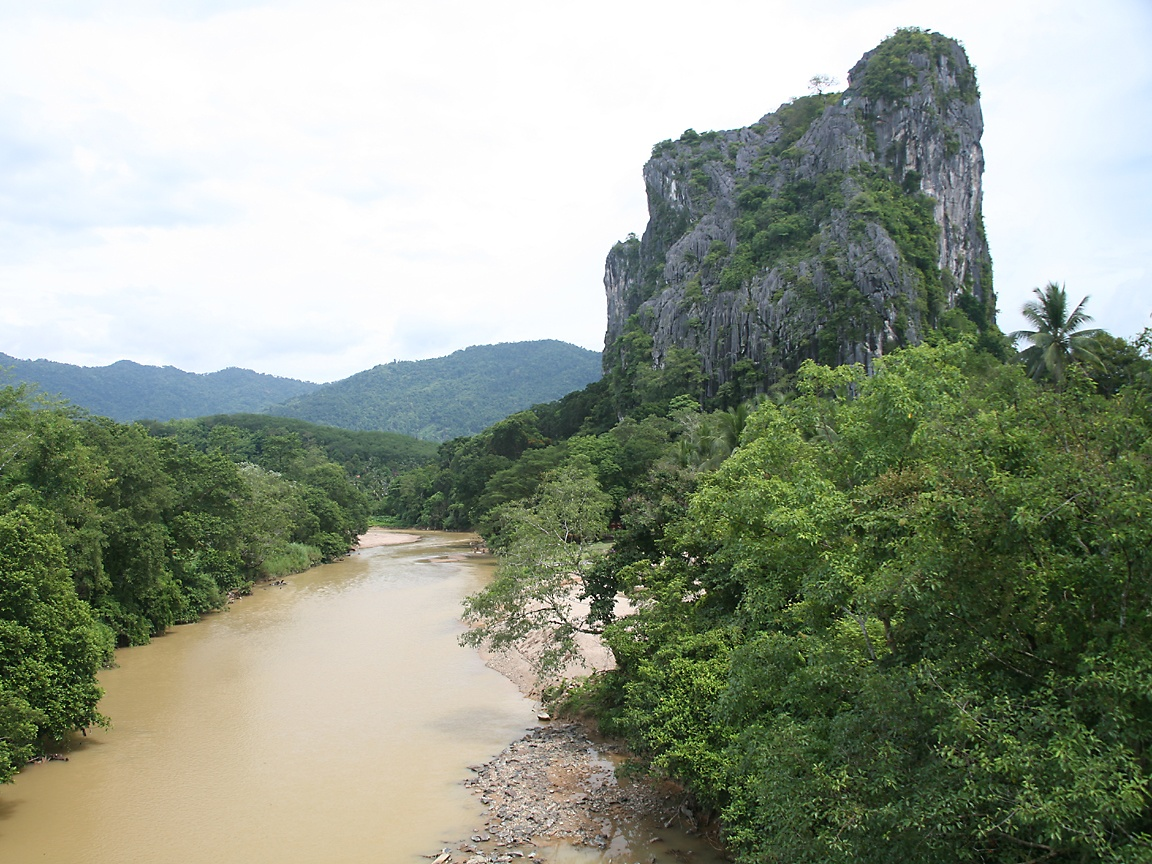 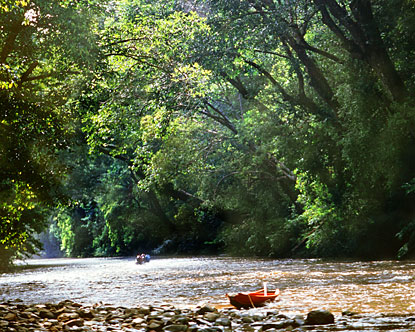 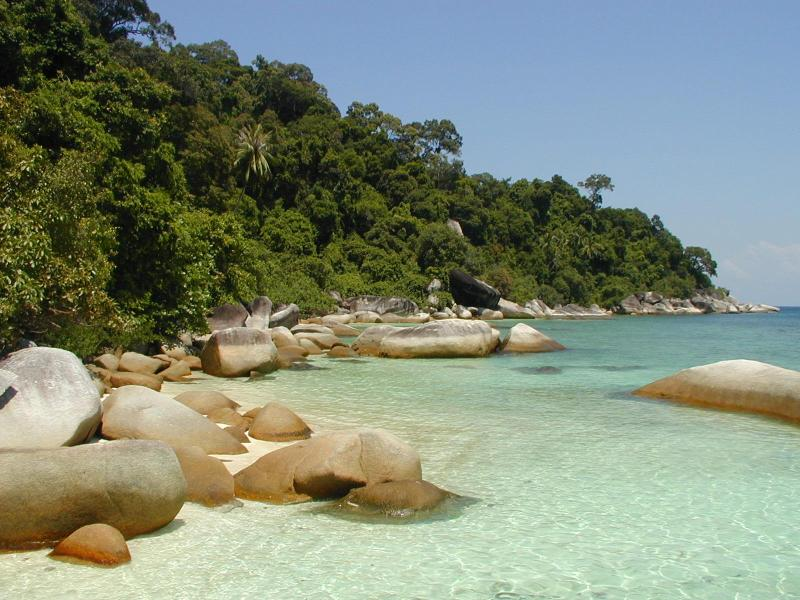 River Tembeling
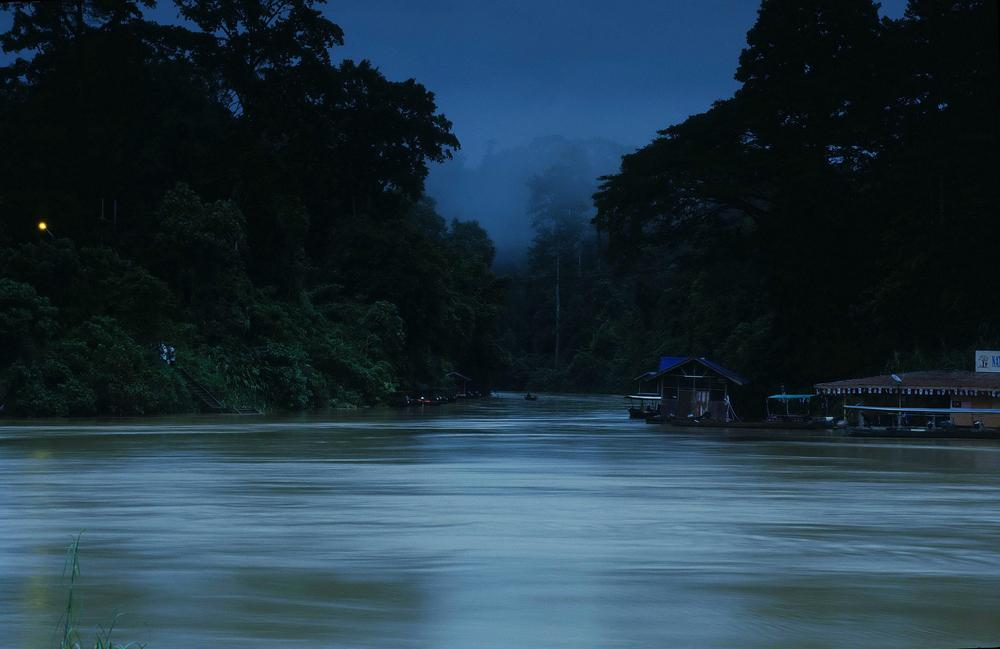 Lankayan Island- diving resort
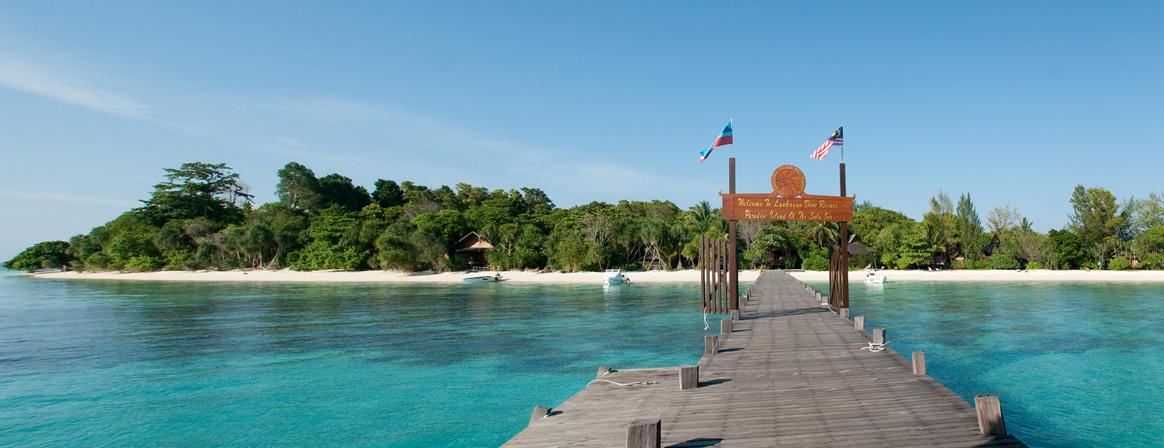 Langkawi Island
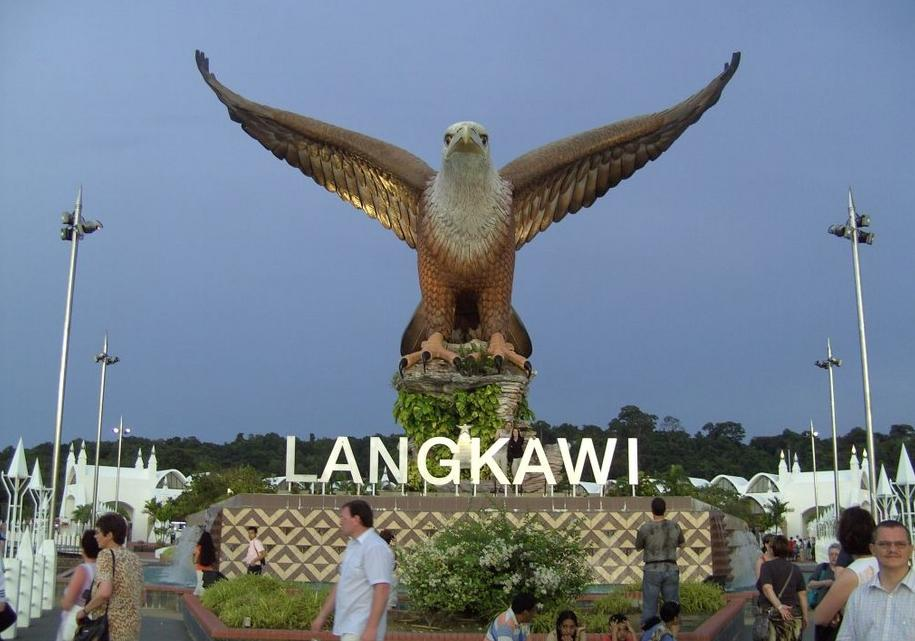 Langkawi Cable Car
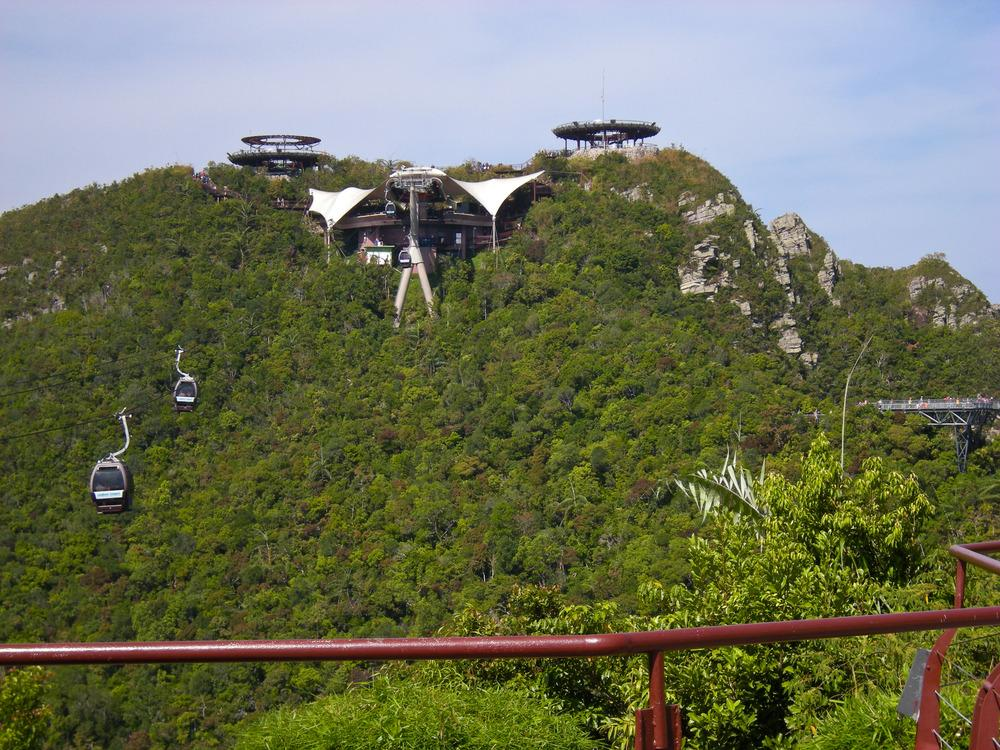 Langkawi Cable Car top view
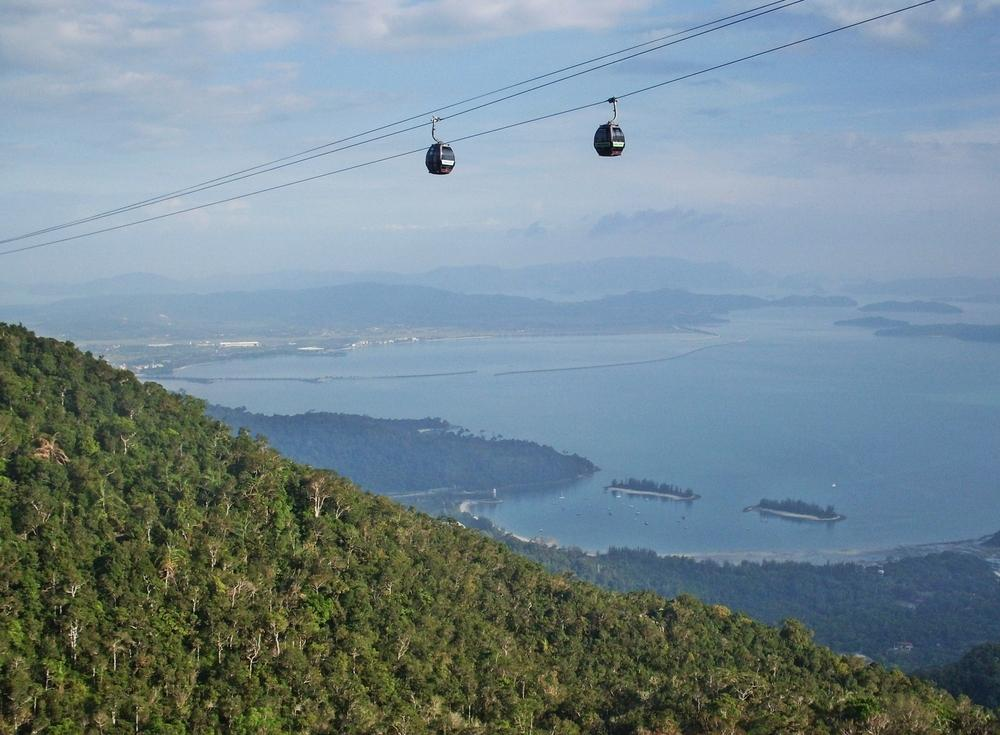 Langkawi swinging (sky bridge)
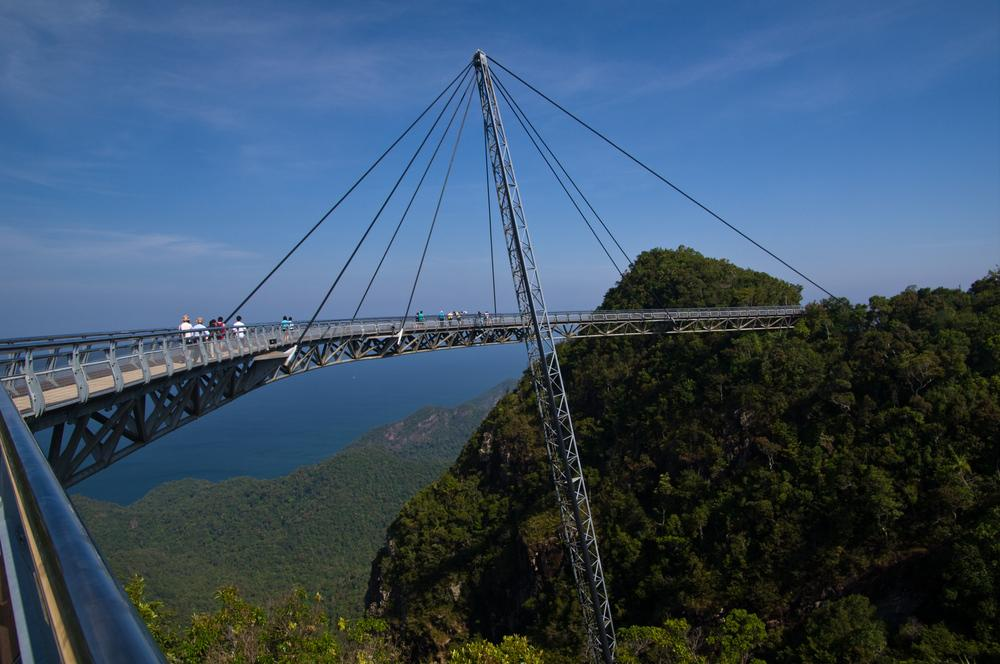 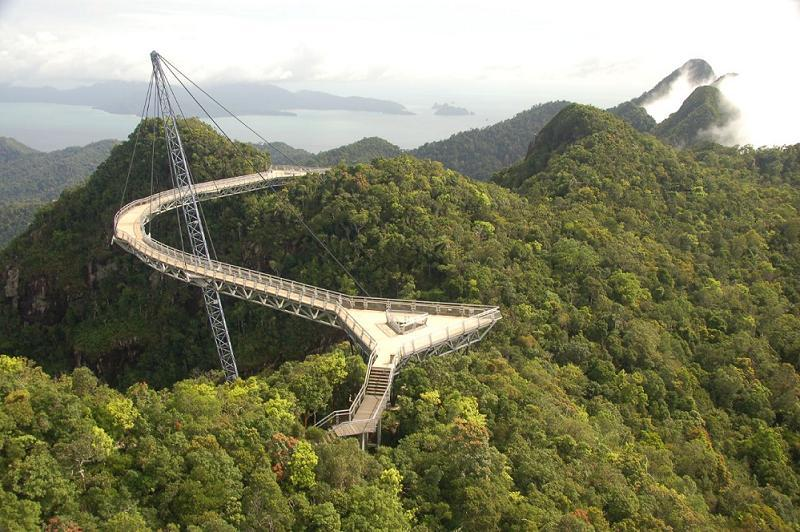 Langkawi Halong Bay
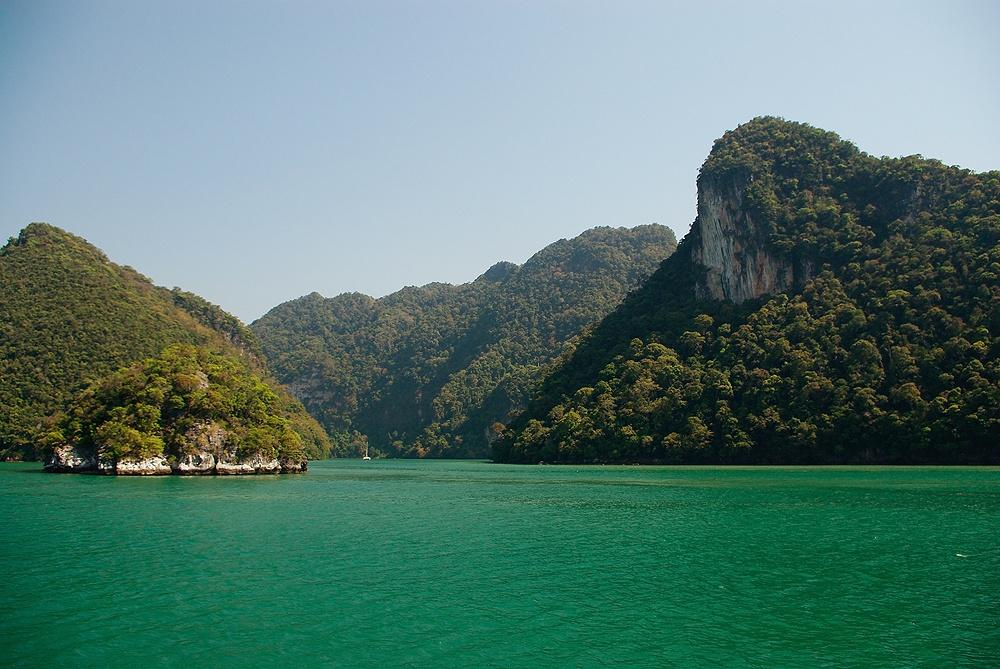 Langkawi - Tengah Beach
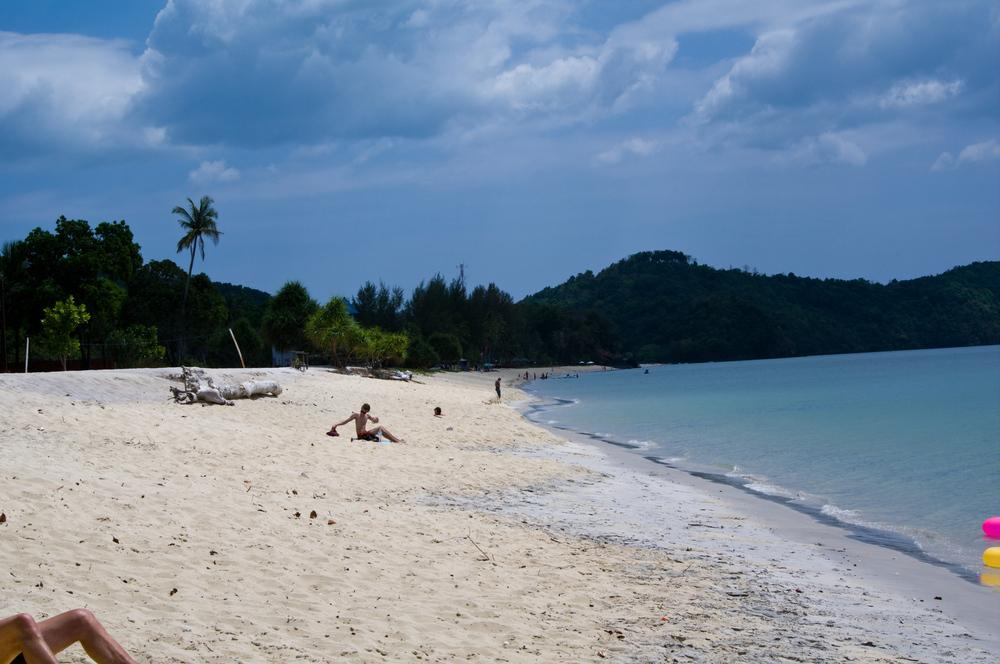 Langkawi-Tengah beach jelly fish sting awareness
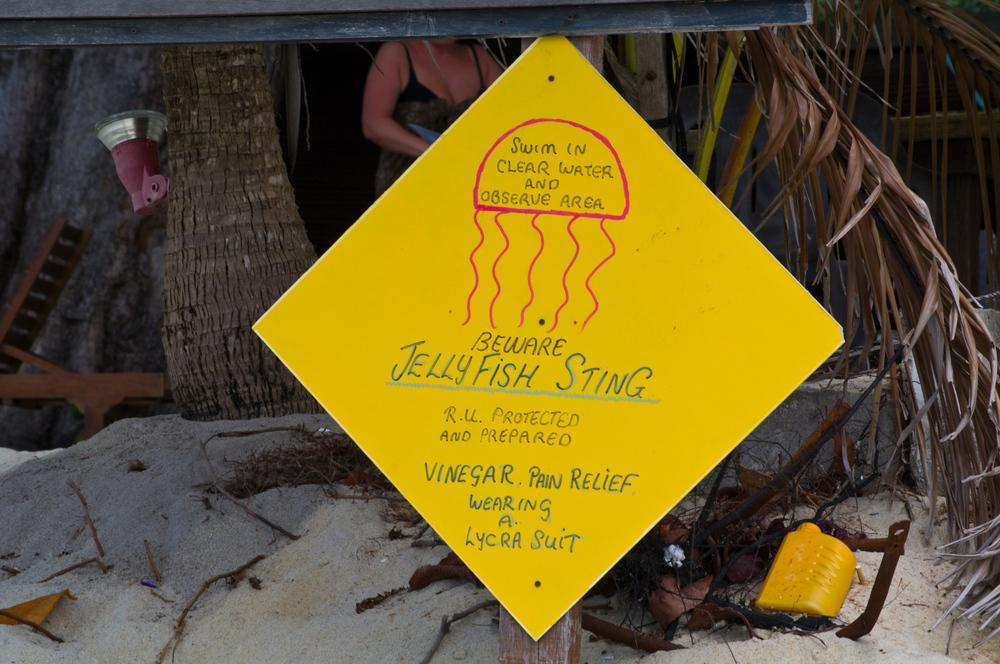 Tioman Island - Salang Bay
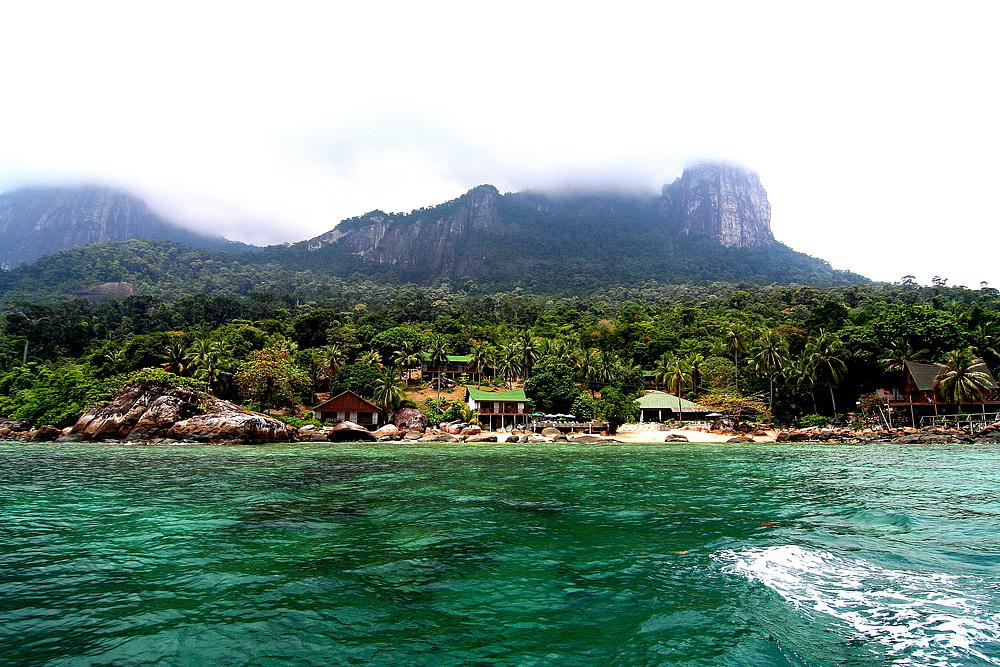 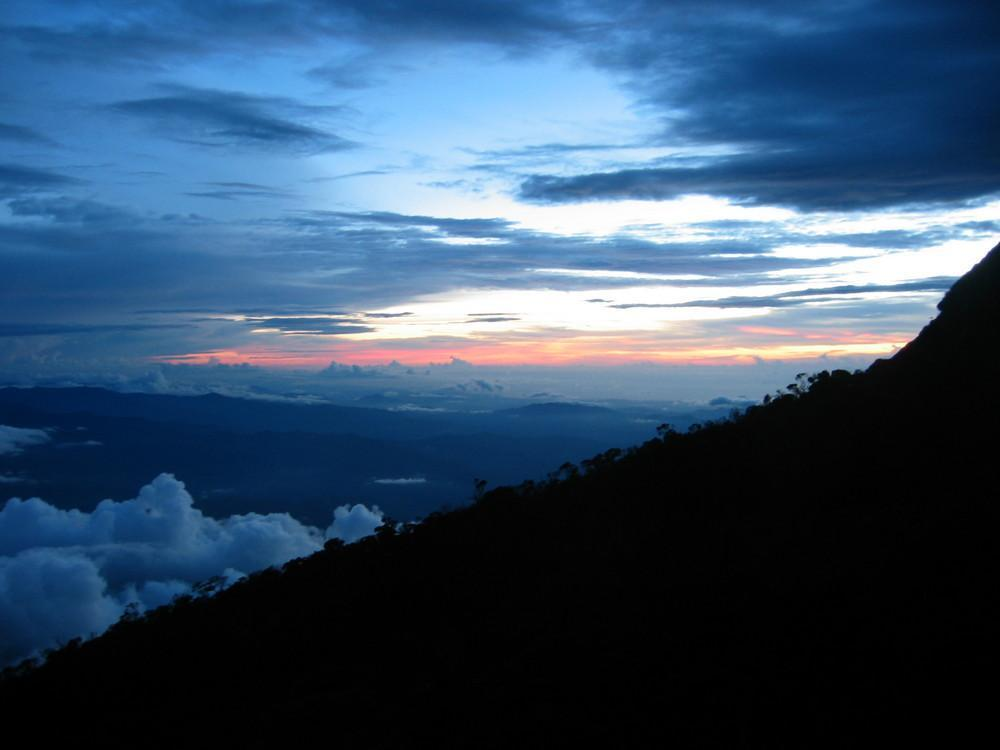 Mount Kinnabalu - Borneo
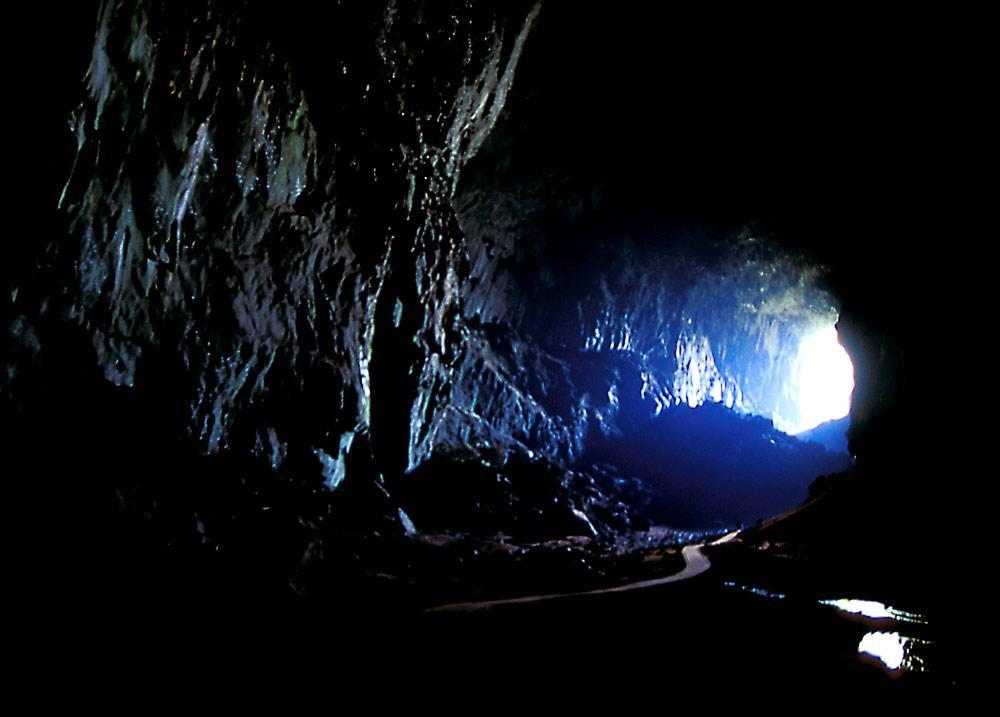 Deer Cave - Borneo